Samenwerking Kinderrevalidatie-onderzoekLessen uit de COAD-studie en andere observaties
Prof. dr. Rob J.E.M. Smeets
Revalidatiearts en 
Hoogleraar Revalidatiegeneeskunde

E: r.smeets@maastrichtuniversity.nl
T: @smeets1964
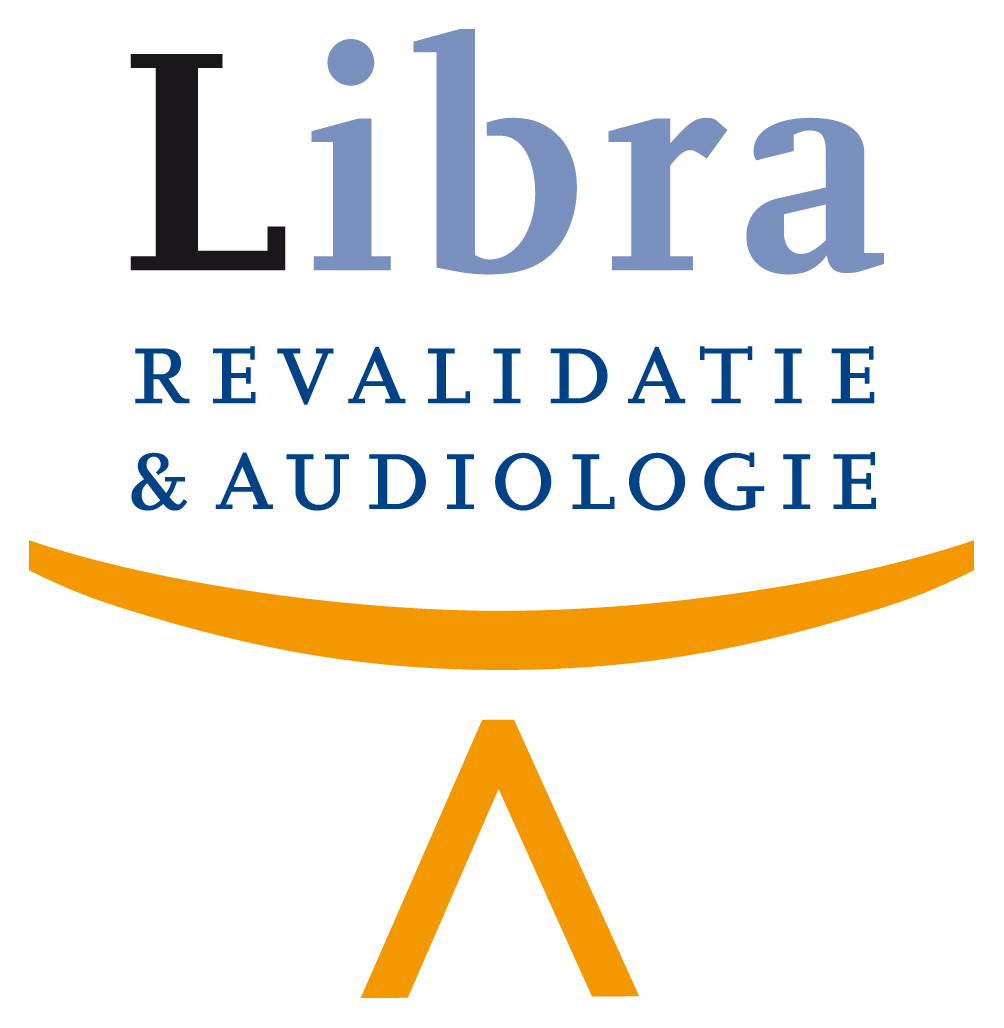 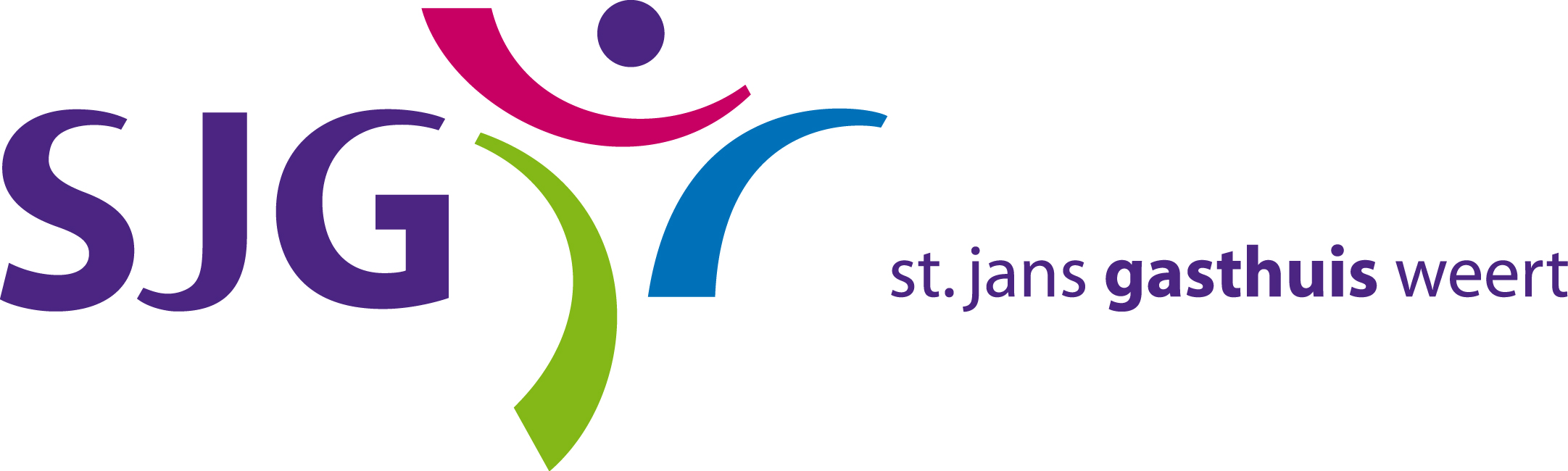 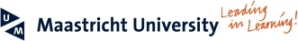 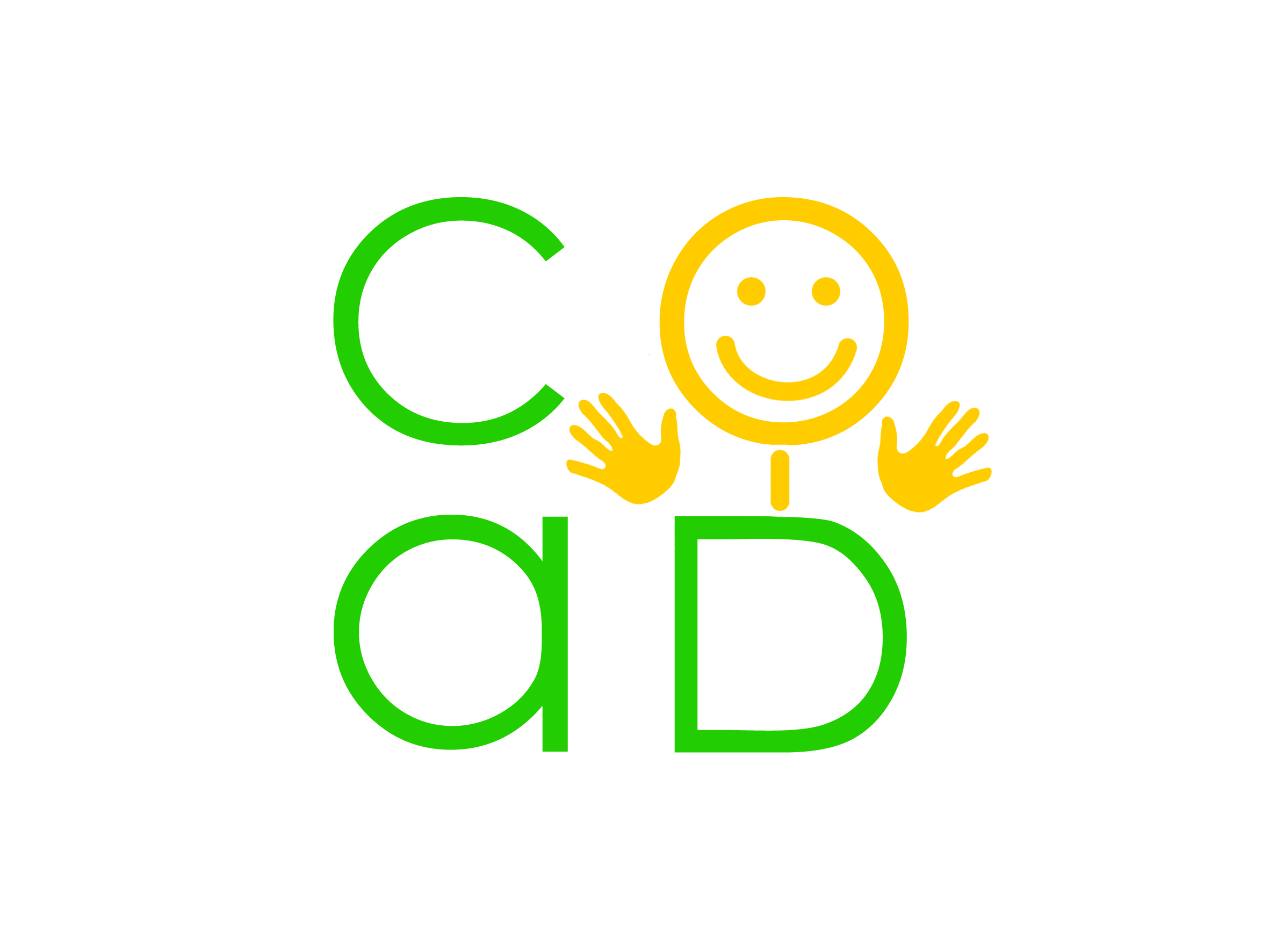 Aanleiding
Richtlijn CP adviseert functioneel oefenen
Taakgericht
Actief leren
Resultaat gericht, niet normatief
In de juiste context
Vragen over impliciet versus expliciet
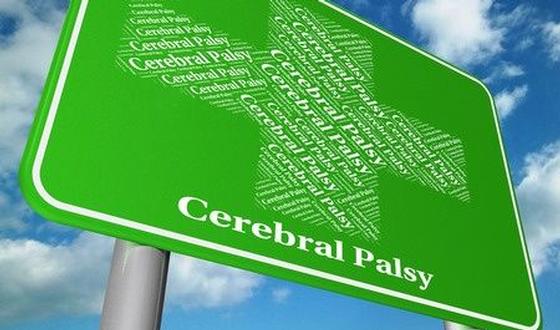 [Speaker Notes: Most important aspects of objective]
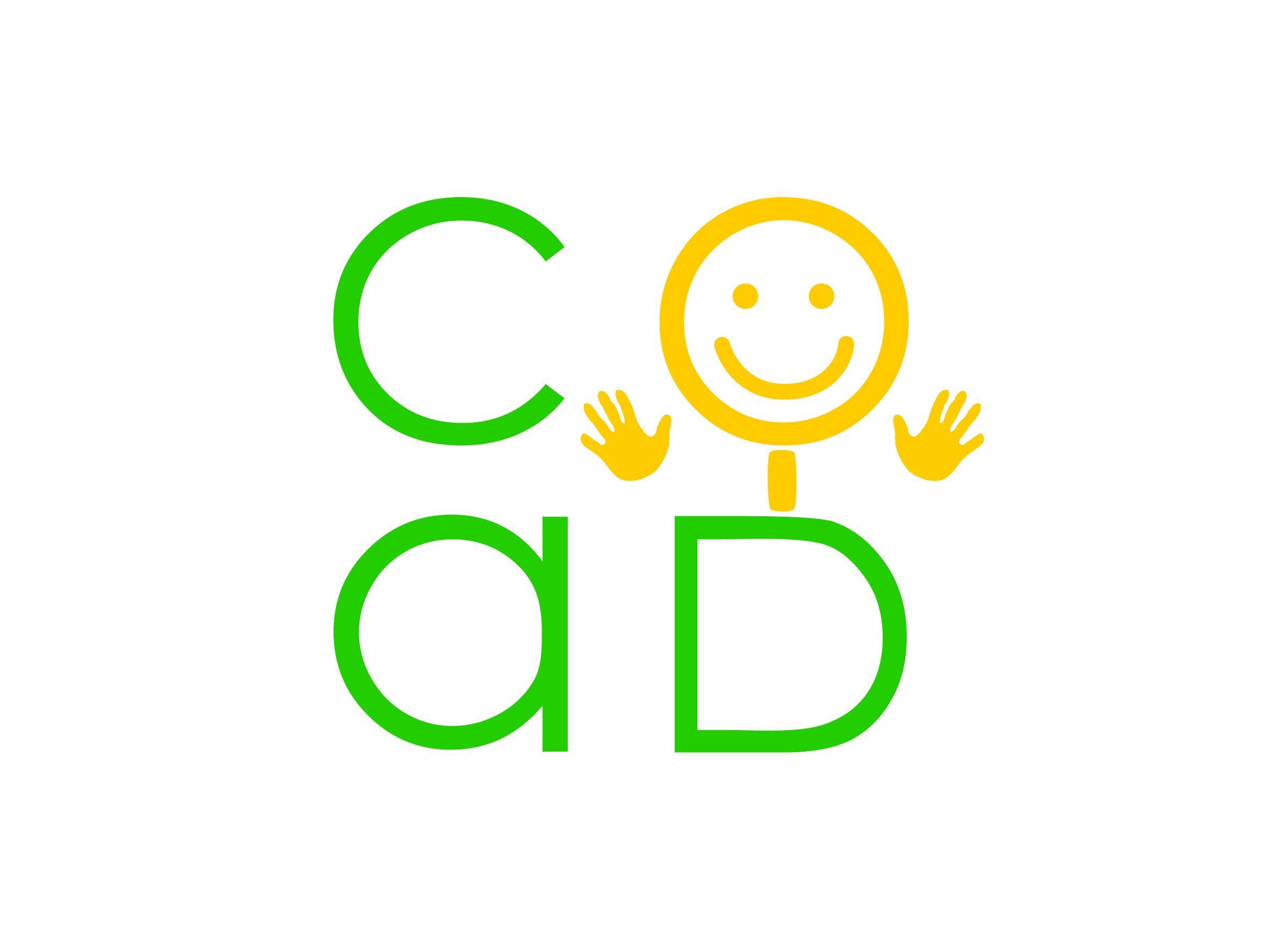 CO-creation At hanD: 
The road to independence
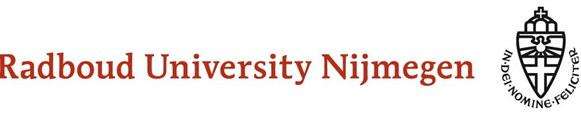 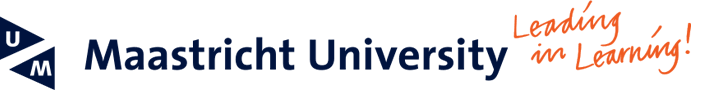 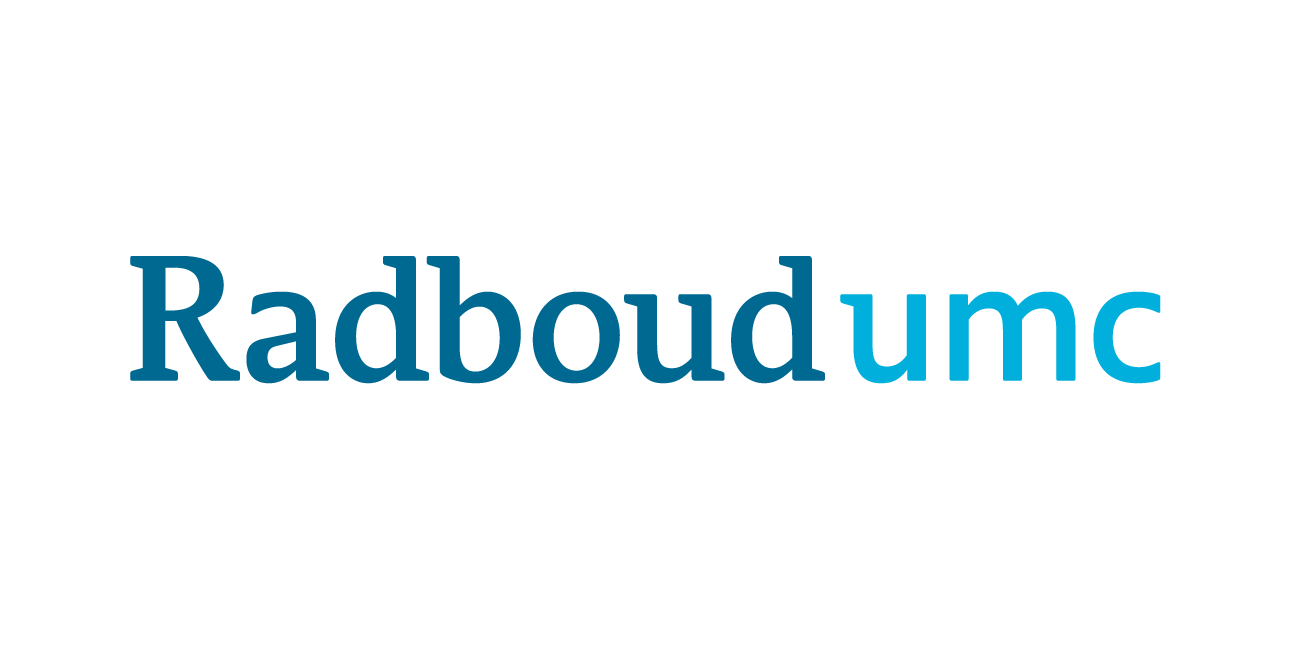 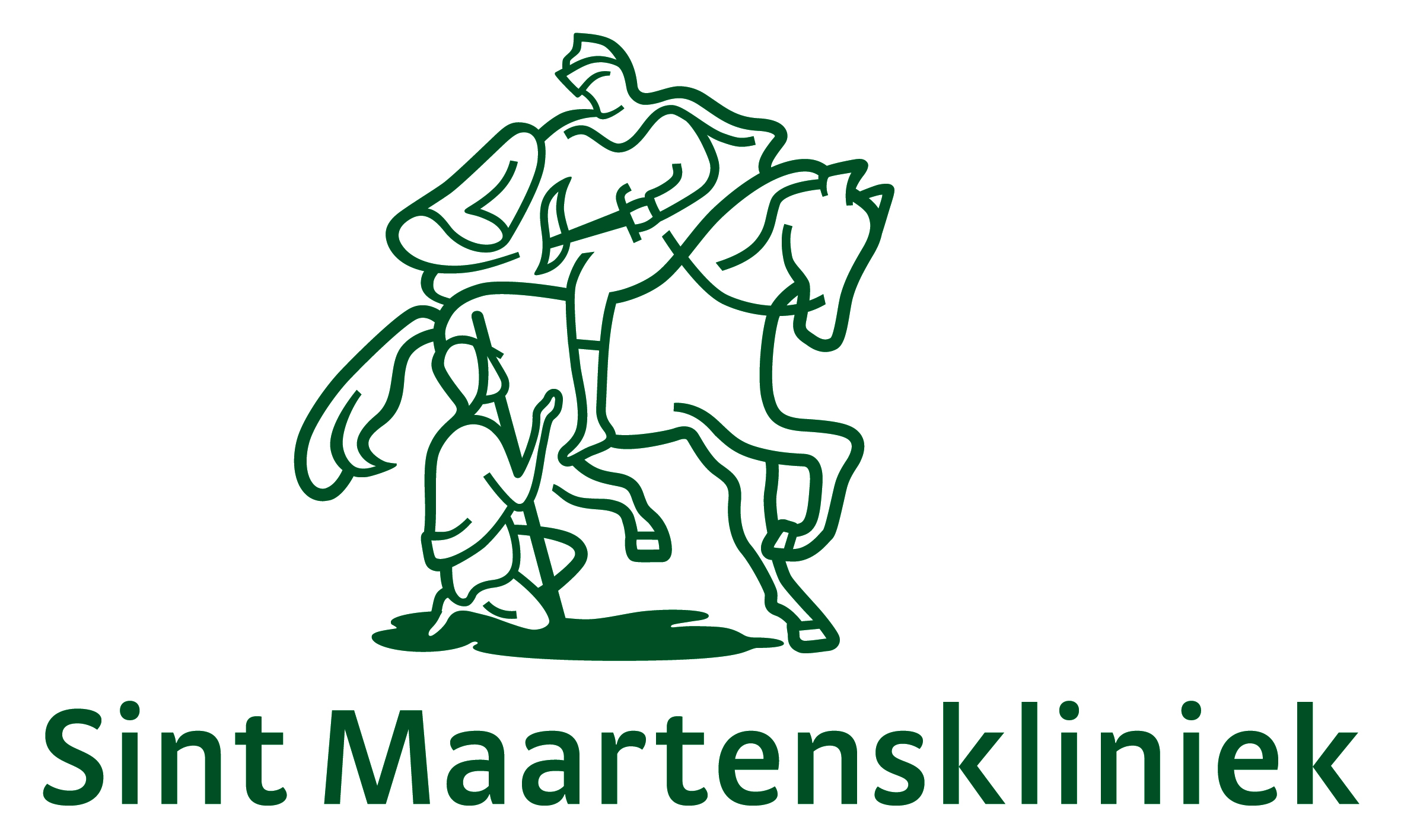 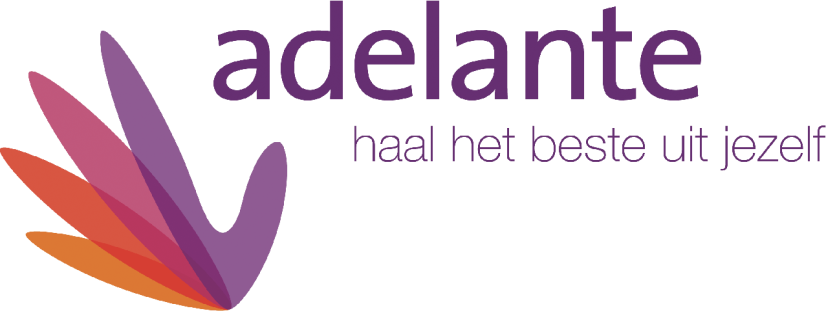 ZonMw IIIe Programma Revalidatieonderzoek gefinancierd door:
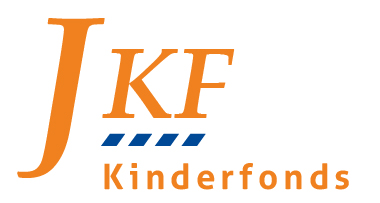 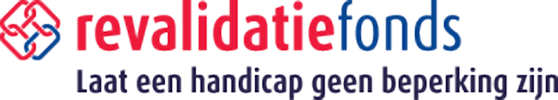 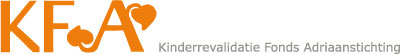 [Speaker Notes: Grateful for the opportunity to present the COAD project during this symposium. 

The meaning of COAD is twofold:
1) Acronym of full name of the project
2) Abbreviation of coadjútor (coworker, assistant), role of parents, since the project focuses on home-based training in children with CP]
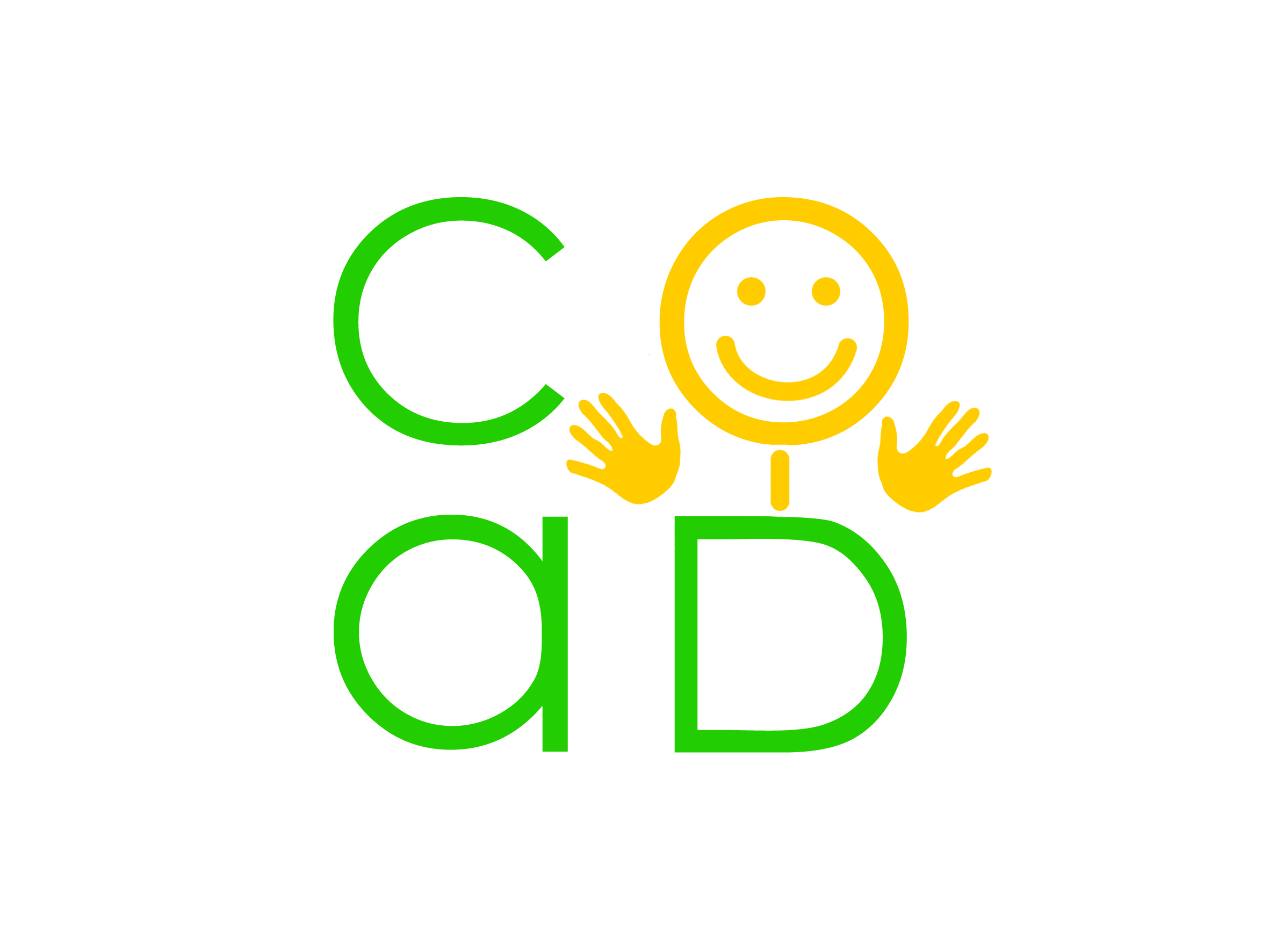 Tweede kring
Clinici
Ouders van kinderen met CP
Adolescent met CP
Directeur BOSK
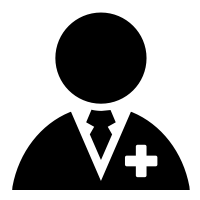 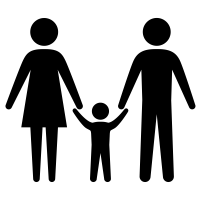 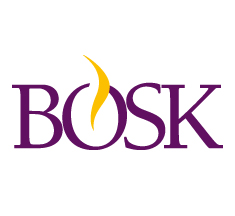 [Speaker Notes: 13 persons
Benoemen: alle zorgverleners werkzaam binnen kinderrevalidatie
Korte toelichting BOSK (‘Association of people with physical disabilities’)
Belang focus group]
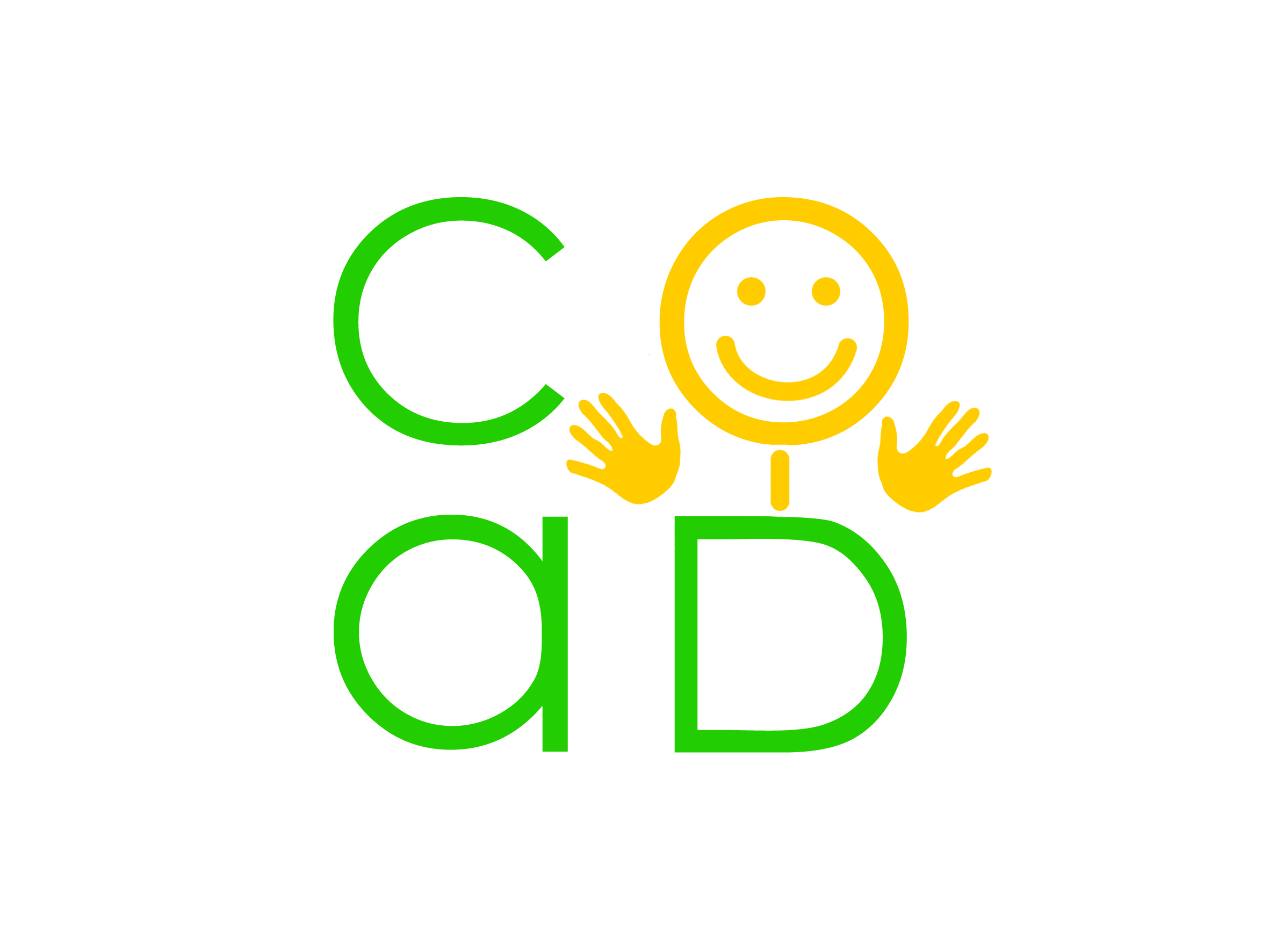 Opzet
Unilaterale spastische CP, 2.5 – 7 jaar oud

2 thuistraining bimanuele activiteitenprogramma’s (impliciet en expliciet leren)

Care as usual
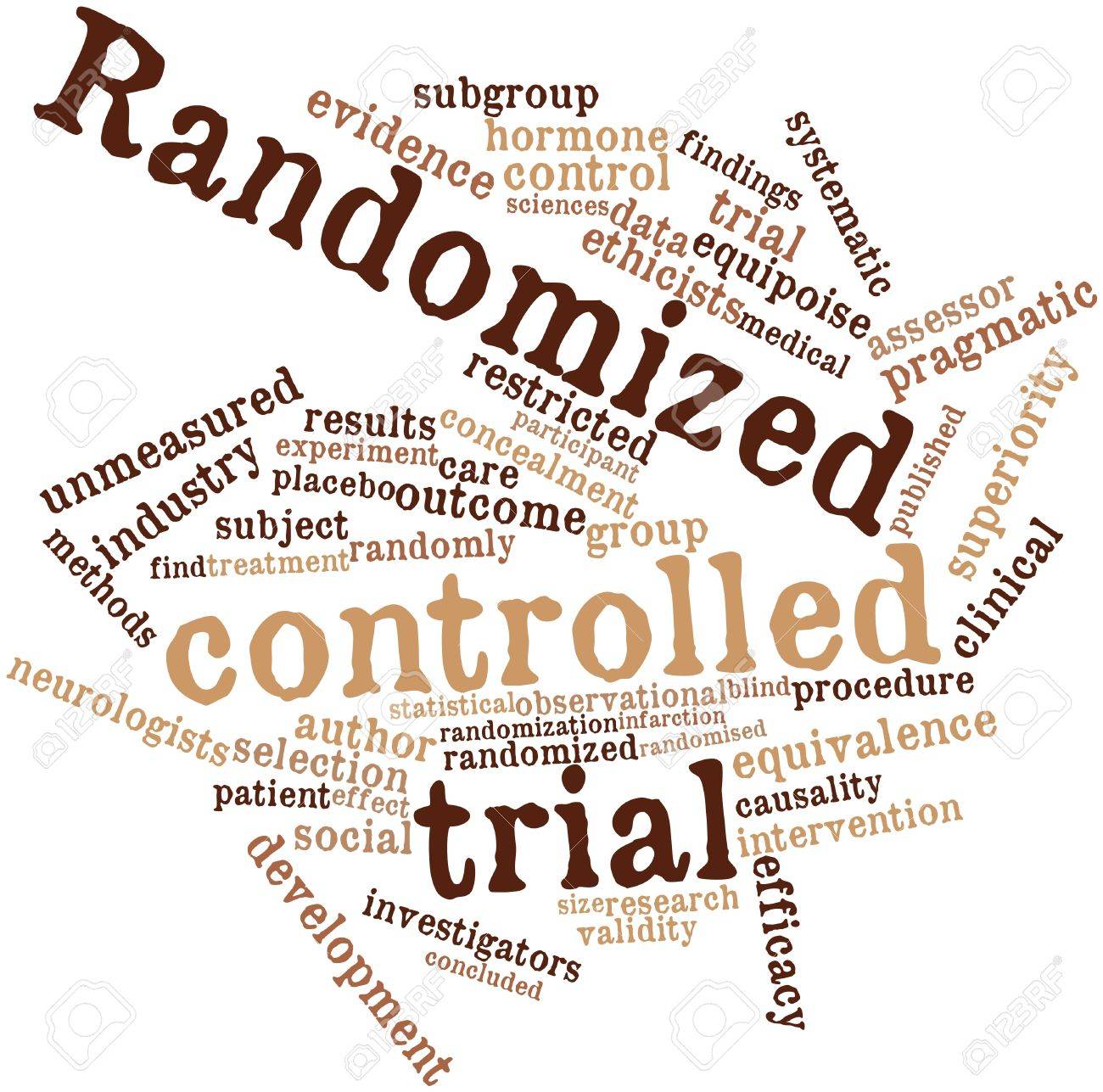 [Speaker Notes: Most important aspects of objective]
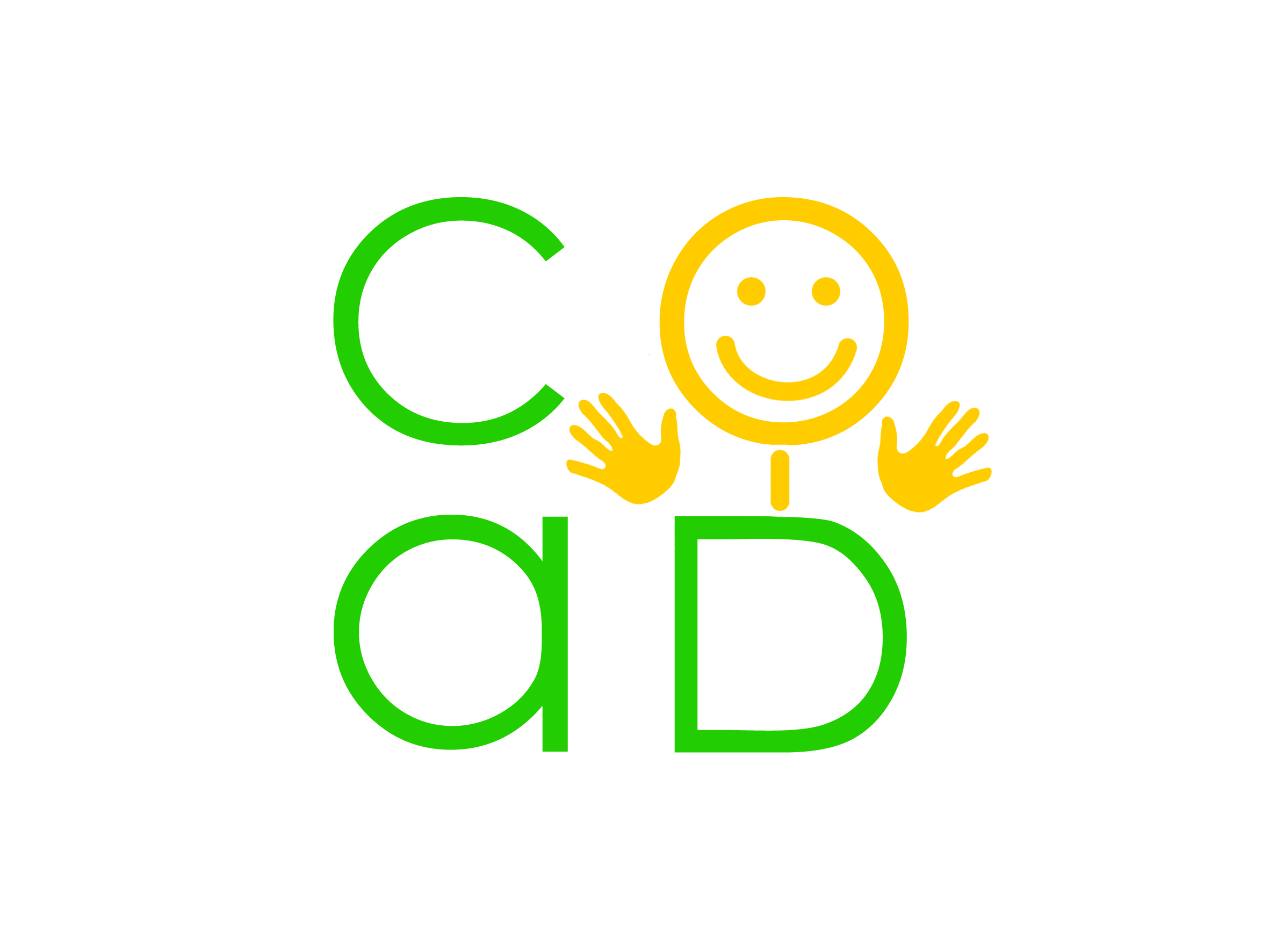 Opzet
Uitkomstmaten
Kinderen: bimanuele activiteiten
Performance schaal COPM
Ouders: ouderlijke stress

Uitgebreide procesevaluatie (kwalitatief en kwantitatief)
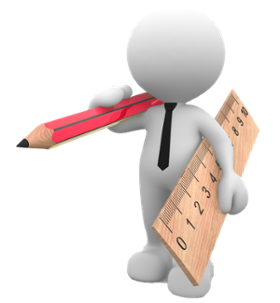 [Speaker Notes: Most important aspects of objective]
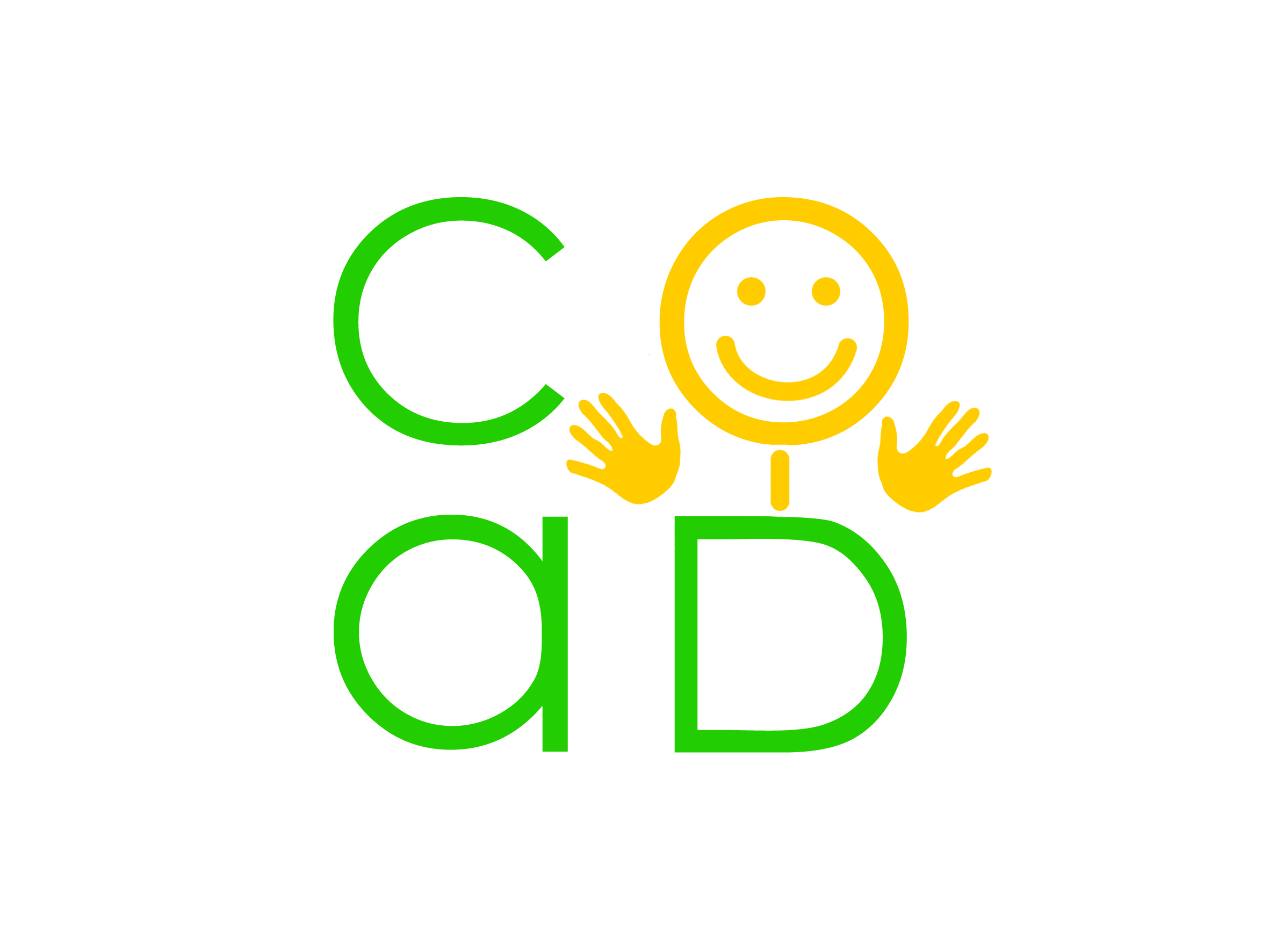 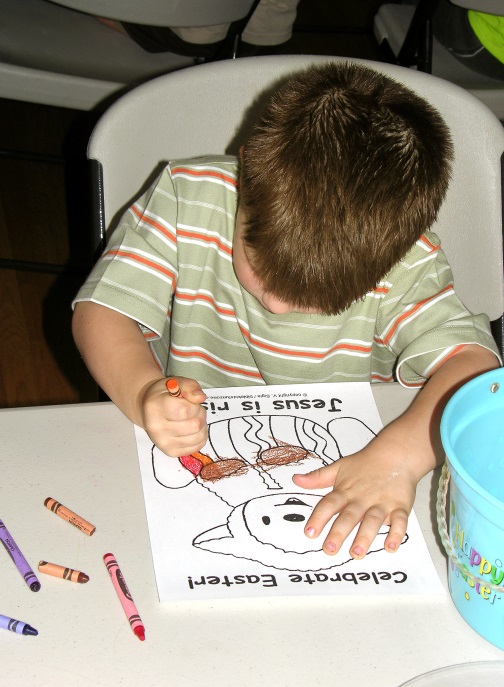 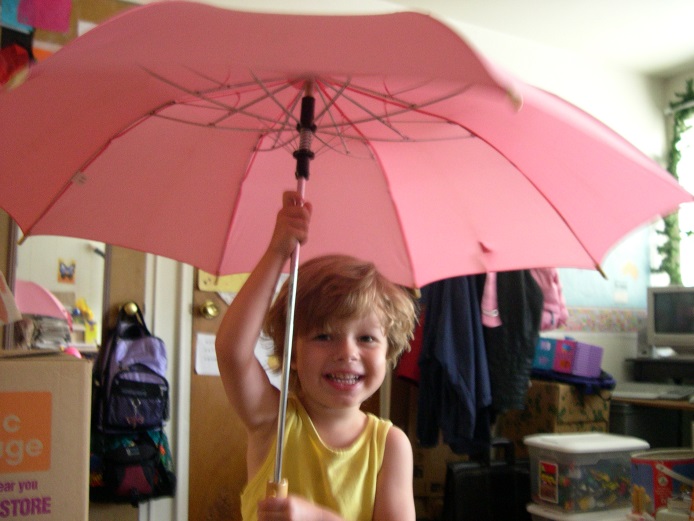 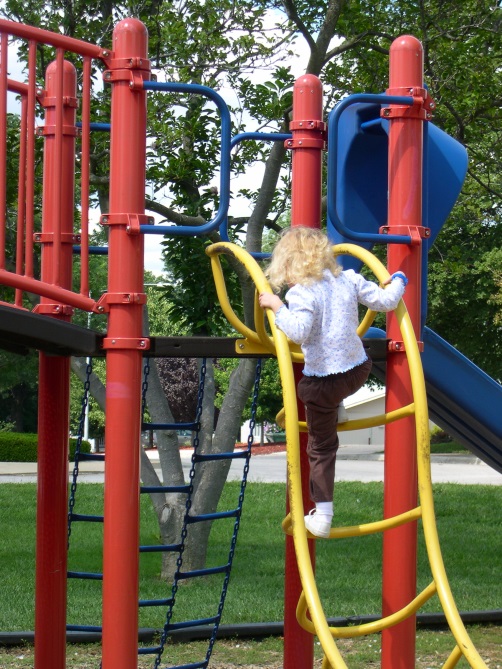 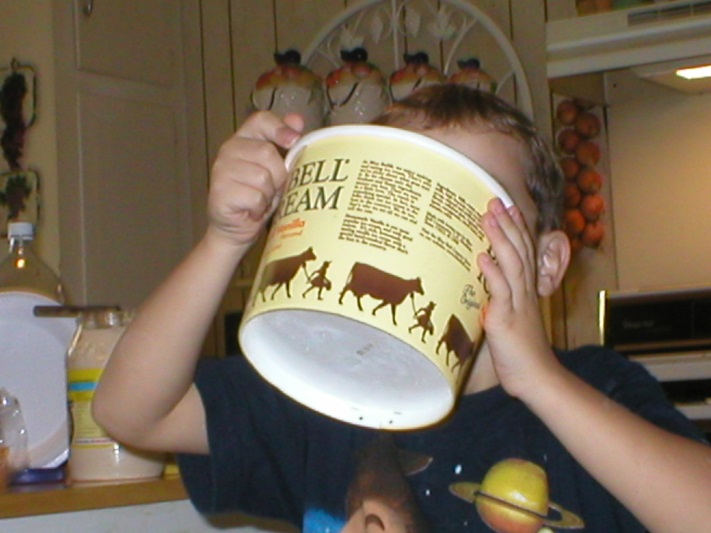 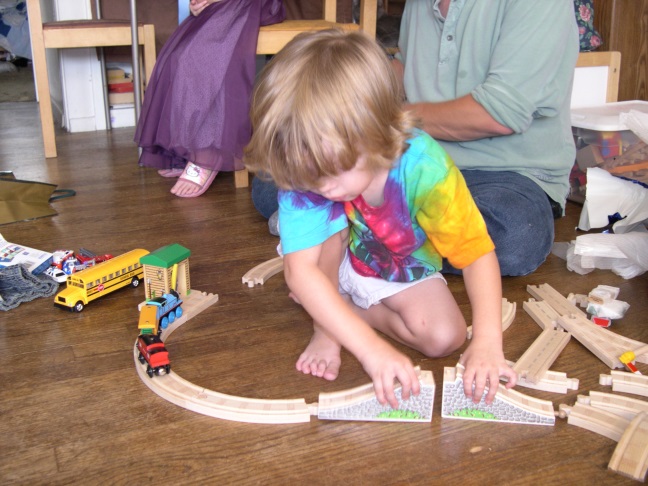 Praktische invulling
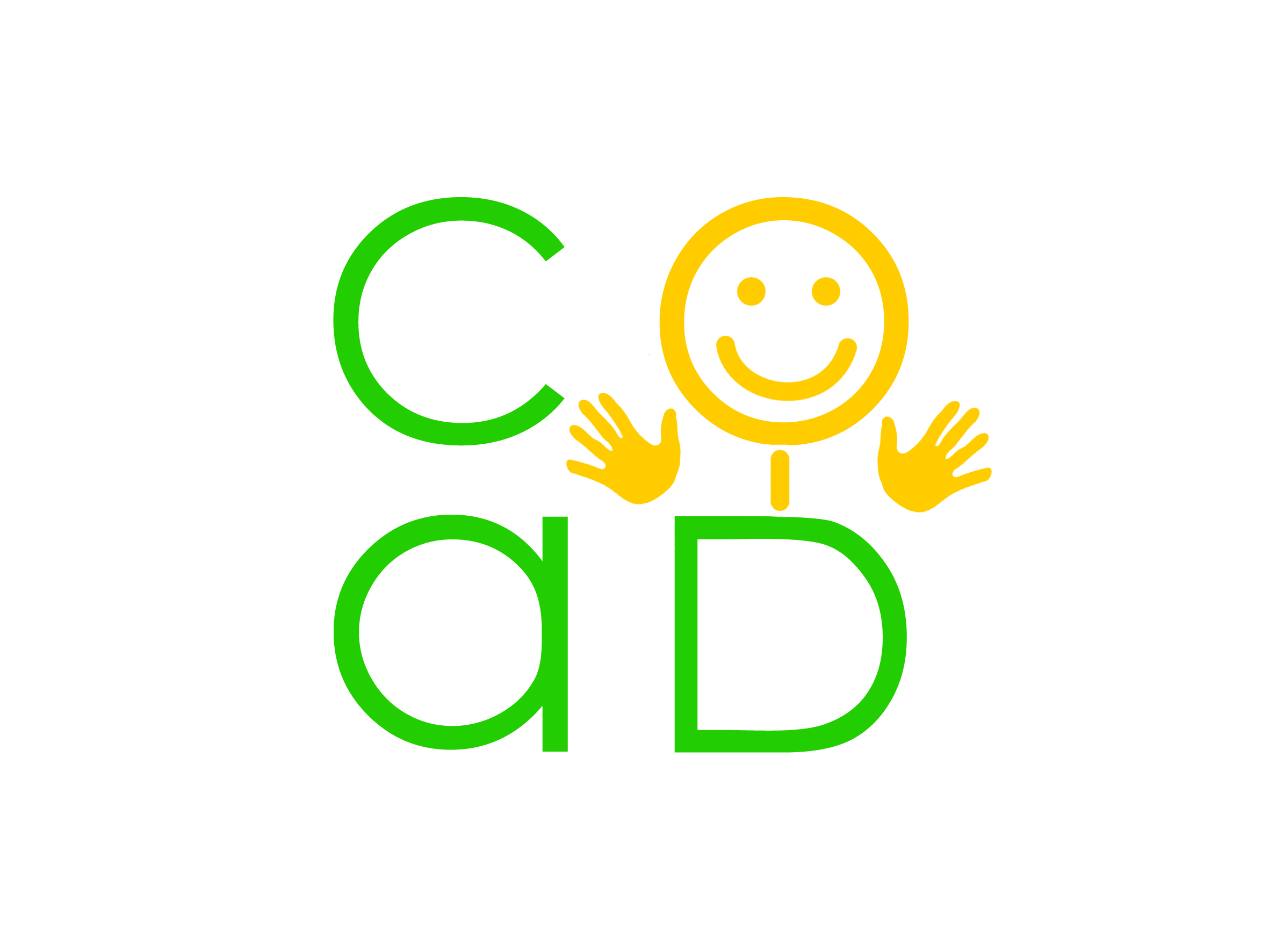 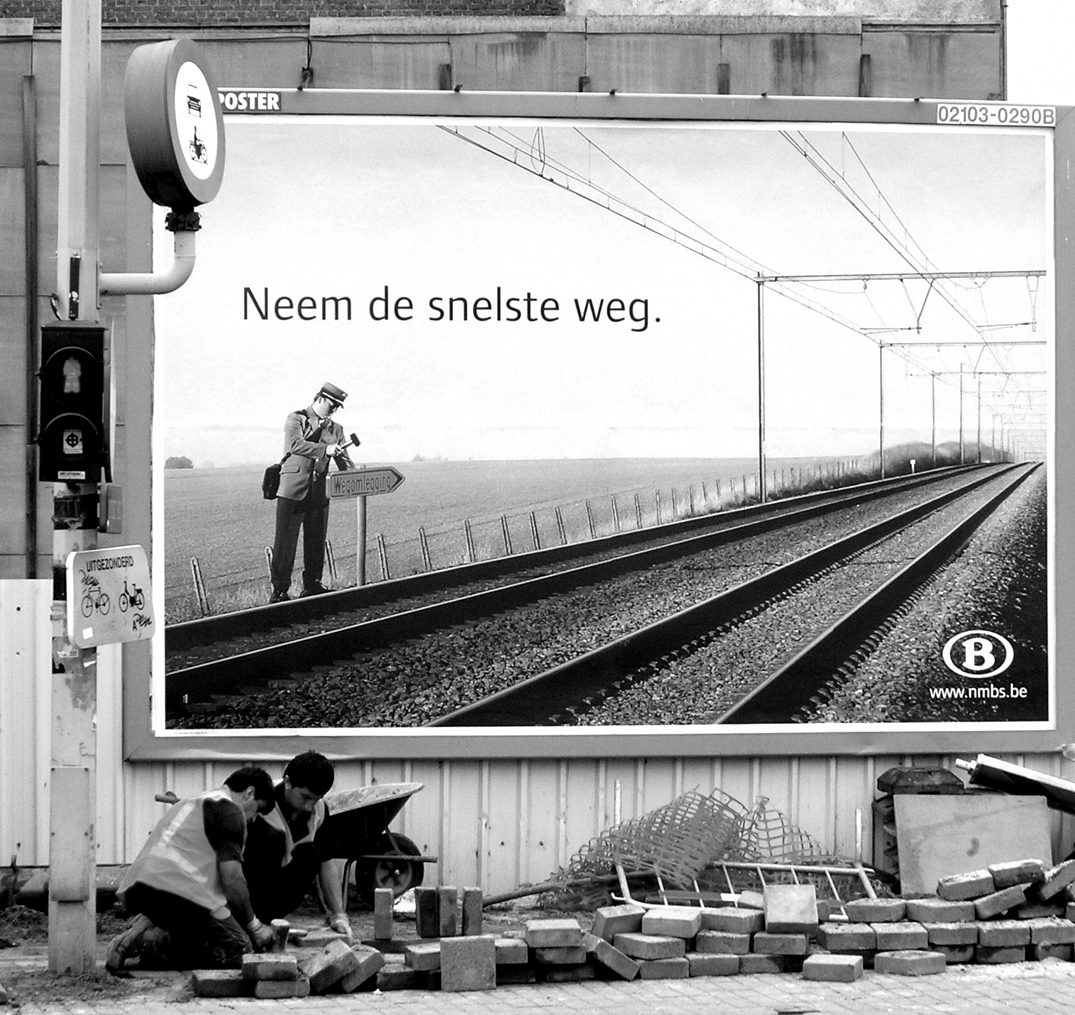 [Speaker Notes: Iedere therapeut slechts één therapie-arm
Toelichten selectie therapeuten
Toelichten verdeling therapeuten over de armen
Aantal therapeuten: ongeveer 2 per arm (afhankelijk van grootte centrum)

Training van de therapeuten
Verwachting: drie trainingssessies van elk drie uur
Na een jaar korte opfriscursus
Tussentijds altijd de mogelijkheid tot vragen / advies

Formuleren behandeldoelen
Observatie
Samen met ouders
COPM 

Opstellen geïndividualiseerd behandelplan
Gebruik van video’s metingen

Trainen van de ouders
Video’s
Huisbezoek

Coachen van de ouders
Wekelijks
Twee huisbezoeken
Andere weken telefonisch
Beide programma’s: taakspecifiek, 12 weken, 3,5 uur per week]
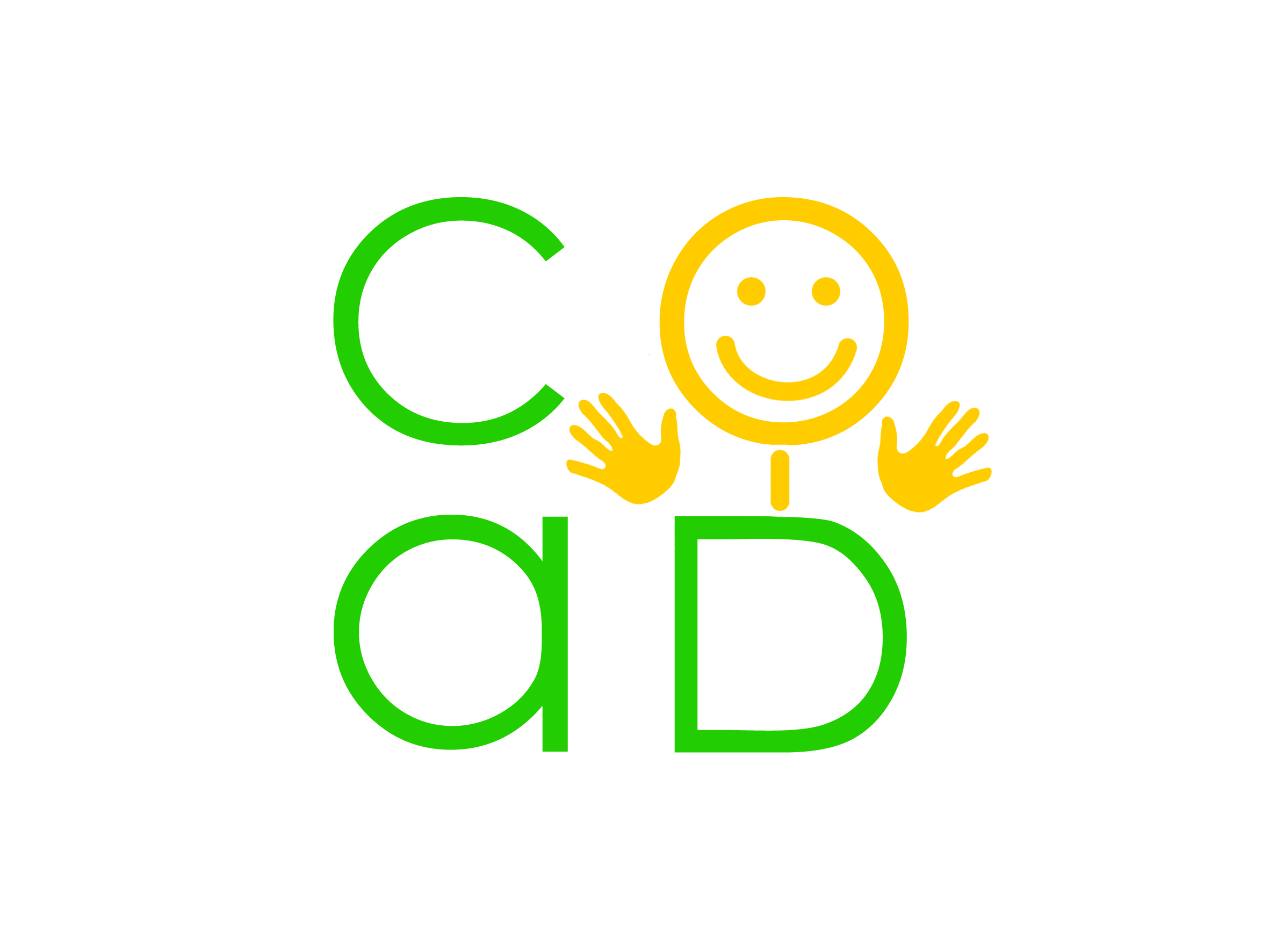 Therapeuten
Iedere therapeut slechts één therapie-arm
Training in behandelprotocol (1 dag)
Formuleren behandeldoelen
Opstellen persoonlijk behandelplan
Trainen van de ouders 
Coachen van de ouders
[Speaker Notes: Iedere therapeut slechts één therapie-arm
Toelichten selectie therapeuten
Toelichten verdeling therapeuten over de armen
Aantal therapeuten: ongeveer 2 per arm (afhankelijk van grootte centrum)

Training van de therapeuten
Verwachting: drie trainingssessies van elk drie uur
Na een jaar korte opfriscursus
Tussentijds altijd de mogelijkheid tot vragen / advies

Formuleren behandeldoelen
Observatie
Samen met ouders
COPM 

Opstellen geïndividualiseerd behandelplan
Gebruik van video’s metingen

Trainen van de ouders
Video’s
Huisbezoek

Coachen van de ouders
Wekelijks
Twee huisbezoeken
Andere weken telefonisch
Beide programma’s: taakspecifiek, 12 weken, 3,5 uur per week]
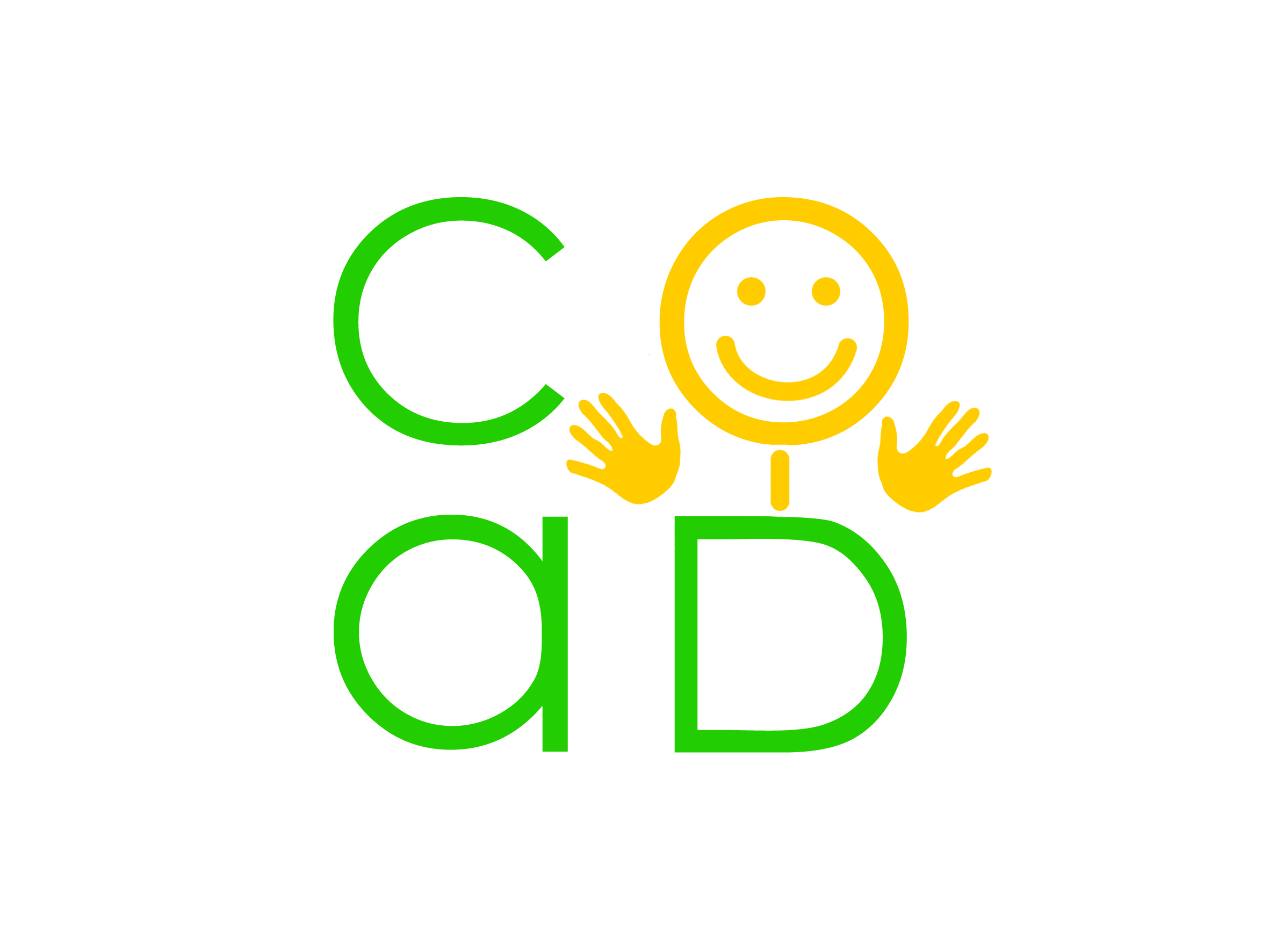 Orthopedagogen
Iedere orthopedagoog meerdere therapie-armen

Training van de orthopedagogen (halve dag)

Naar behoefte
[Speaker Notes: Training van de orthopedagogen verwachting: één trainingssessies van drie uur.

Overleg therapeut en orthopedagoog mogelijk

Concrete investering centra: trainingen en wervingsprocedure.]
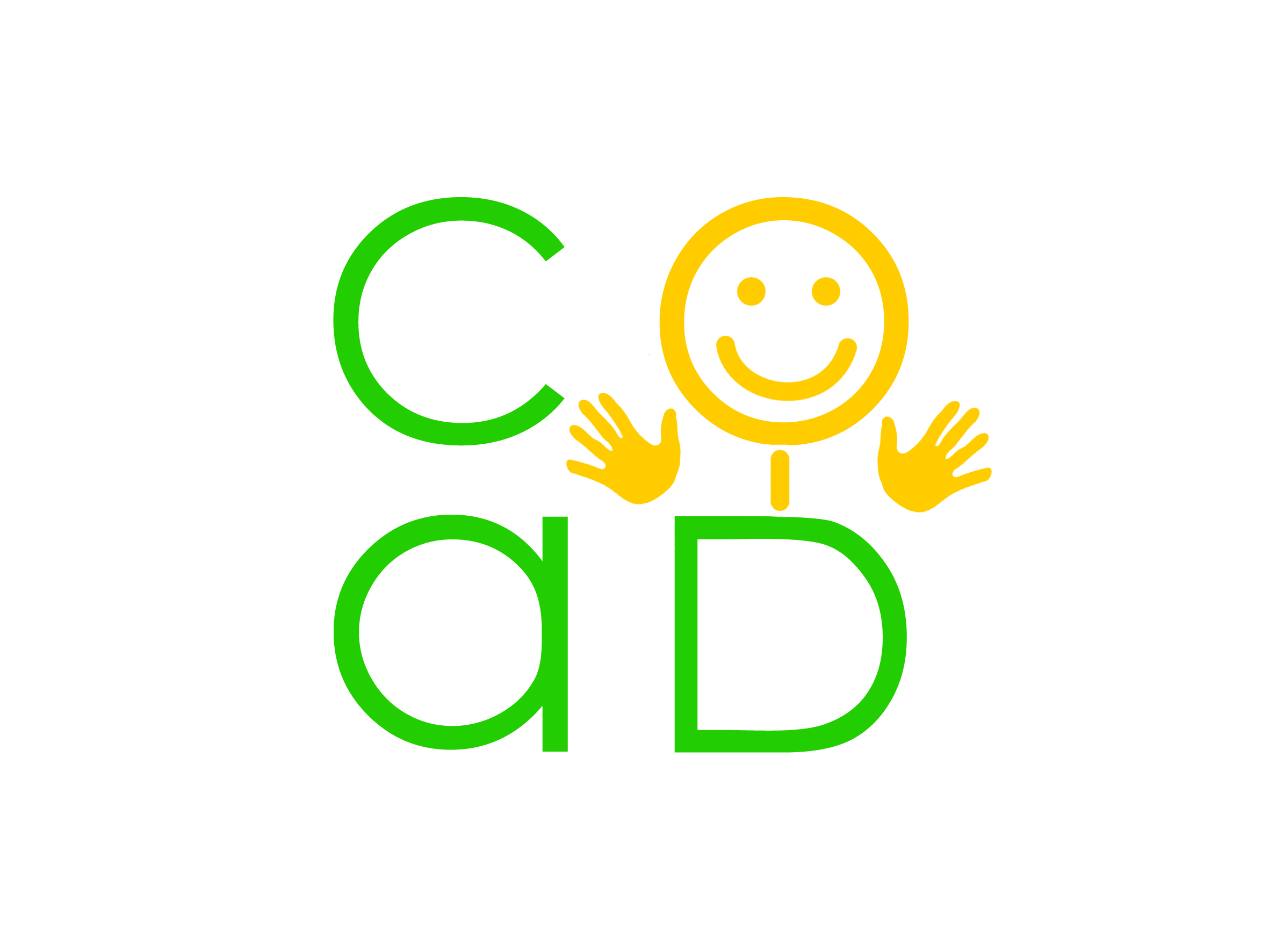 Start klaar!
[Speaker Notes: Iedere therapeut slechts één therapie-arm
Toelichten selectie therapeuten
Toelichten verdeling therapeuten over de armen
Aantal therapeuten: ongeveer 2 per arm (afhankelijk van grootte centrum)

Training van de therapeuten
Verwachting: drie trainingssessies van elk drie uur
Na een jaar korte opfriscursus
Tussentijds altijd de mogelijkheid tot vragen / advies

Formuleren behandeldoelen
Observatie
Samen met ouders
COPM 

Opstellen geïndividualiseerd behandelplan
Gebruik van video’s metingen

Trainen van de ouders
Video’s
Huisbezoek

Coachen van de ouders
Wekelijks
Twee huisbezoeken
Andere weken telefonisch
Beide programma’s: taakspecifiek, 12 weken, 3,5 uur per week]
COAD
Home-based 
training programs
Implicit program
Explicit program
Usual care
Baseline testing

Two weeks

Week 0



Week 6: testing



Week 12: 
post-testing


Week 24: 
follow-up testing
Preparation 
 Designing individual program

Home-based training
 Implicit teaching approach
 ‘Learning by doing’

Follow-up
 Usual care
Preparation 
 Designing individual program

Home-based training
 Explicit teaching approach
 ‘Learning by thinking’

Follow-up
 Usual care
Treatment  
 Approach (pre)determined by child’s physician

Follow-up
 Usual care
Mooi plan
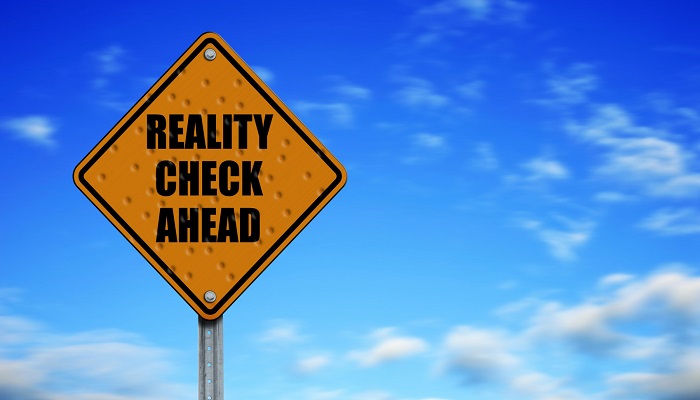 Realiteit 1
Complex voortraject (2 aanvragende groepen)


Kaders van call (RCT i.p.v. pilot/haalbaarheidsstudie)
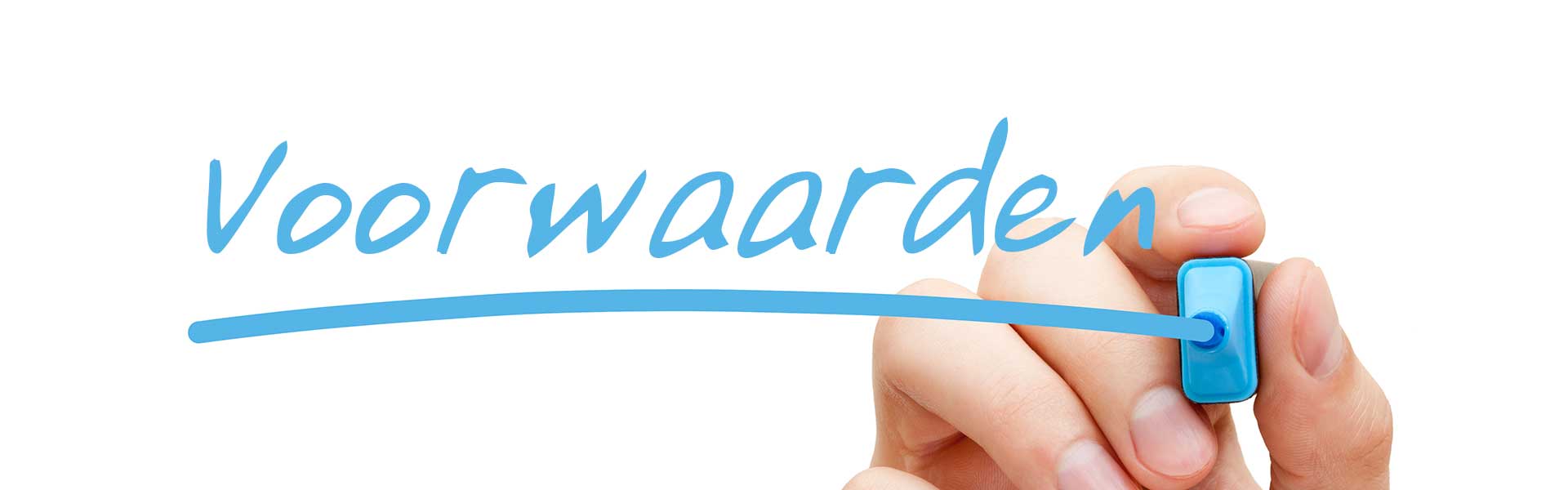 Realiteit 2
Minder deelnemende centra dan toegezegd

Latere start verschillende centra (sept 2016)

Veel minder ouders bereid mee te doen

Extra acties om instroom te verbeteren
 Geen effect op inclusie
Realiteit 3
Tussentijds aanpassingen design (SCED)

Hernieuwde METC procedure

Communicatie stuurgroep ZON-MW en fondsen
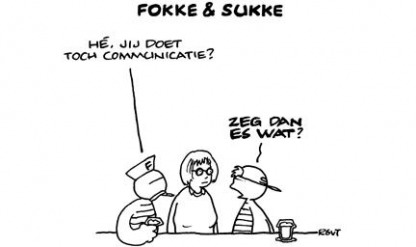 Resultaat
Vroegtijdig einde COAD
Oktober 2017 financiering gestaakt

Zeer waardevolle informatie dreigt verloren te gaan

Aangepast design ter toetsing haalbaarheid/werkzaamheid en uitgebreide procesevaluatie 
Een promovendus gaat door met nieuwe financiering
Een promovendus gestopt
Wat leren we hiervan?
Onderzoeksgroep
Samenwerking met andere consortia is een MUST!

Hoe kunnen we commitment centra verhogen?
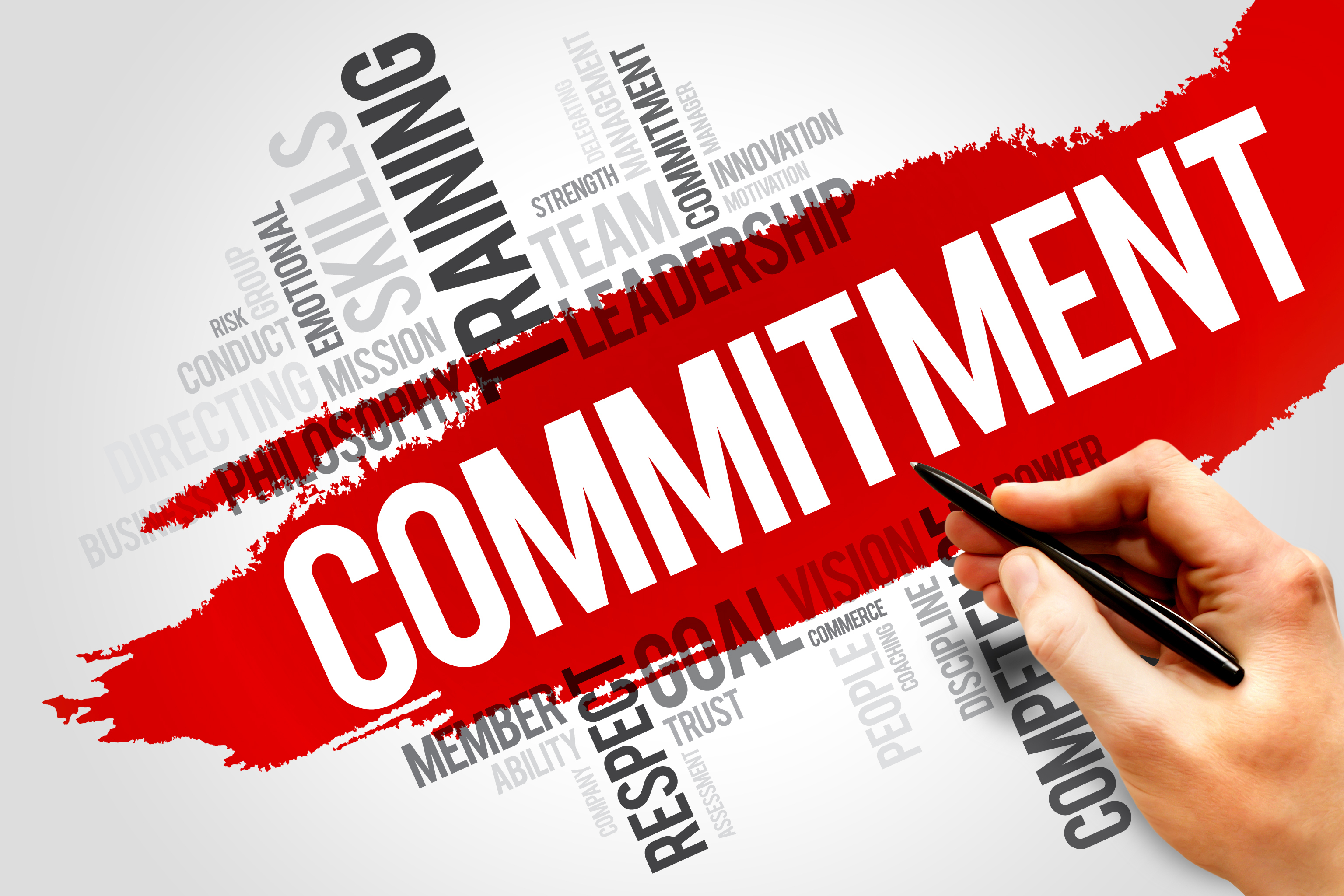 Onderzoeksgroep
Representativiteit ouders bij vooraf uitgevoerde enquête?

Tweede kring vanaf start meer betrekken bij ontwikkeling meet- en behandelprotocol
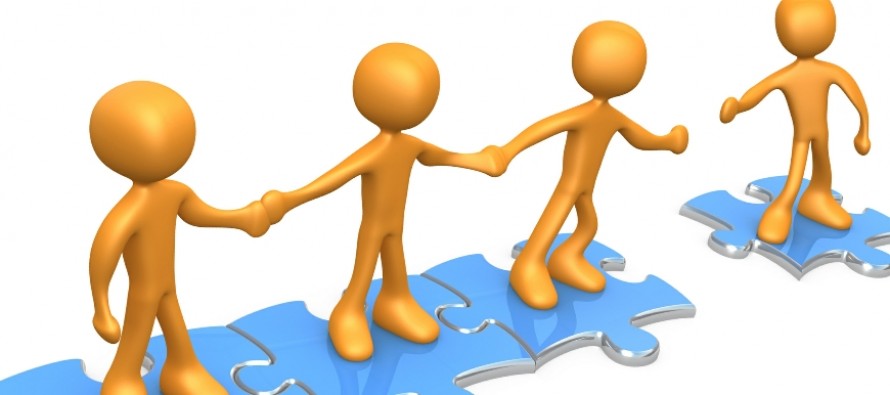 Onderzoeksgroep
Is een controle groep noodzakelijk?

Inzetten op andere designs en kwalitatief onderzoek!
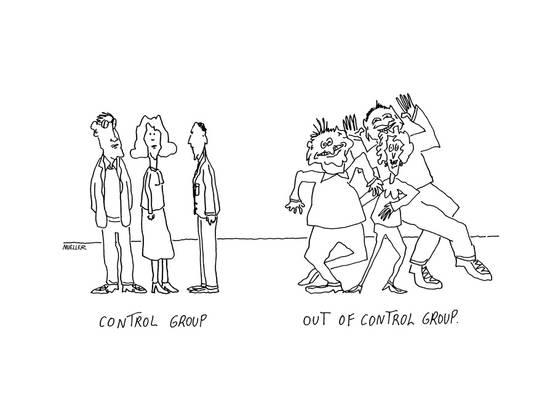 Centra
Andere financieringsstructuur: toename financiële druk en minder flexibiliteit
Manager versus behandelaren

Tijd voor transport niet gefinancierd
Mogelijkheden zorgverzekeraars?
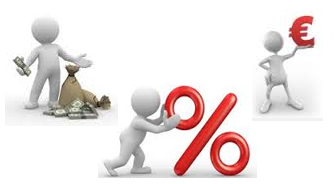 Centra
Verlies patiënten voor eigen bimanuele kampen

Vasthouden aan eigen behandelprotocol

Beslissen voor ouders over deelname
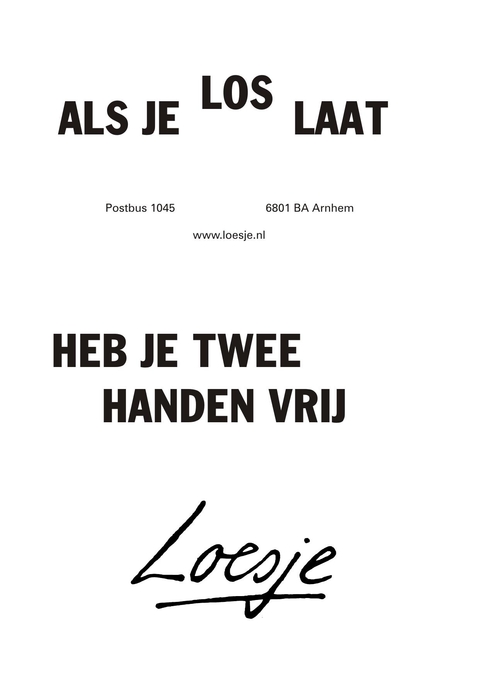 Centra
Onderzoekscommissie legt andere prioriteit en overrulede eerdere toezegging
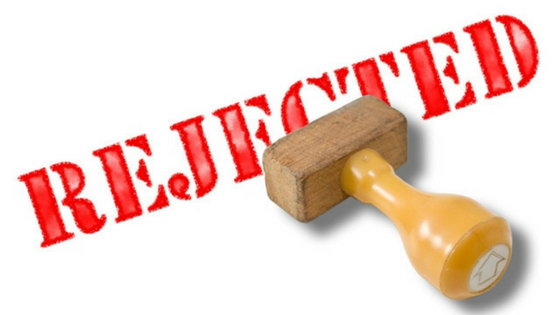 Ouders
Risico loten controle groep

Voorkeur voor een type thuistraining

Timing interventie versus gezinswensen
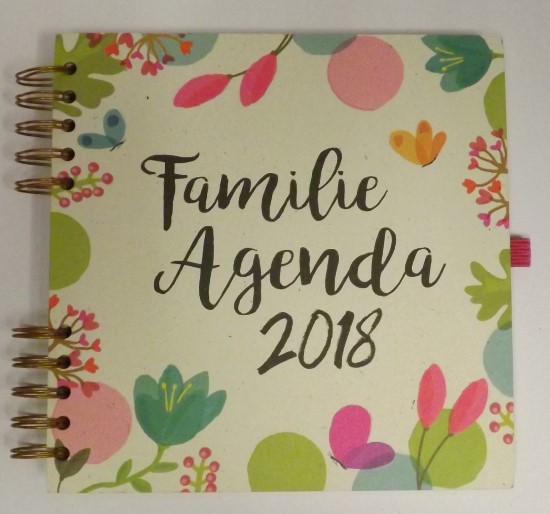 Ouders
Past thuis behandelen wel in huidige opvatting over taken van ouders?
Info avond voor > 100 ouders maar 3 reacties

Kinderrevalidatie neemt ouders ook vaak veel uit handen (aangeleerd gedrag)
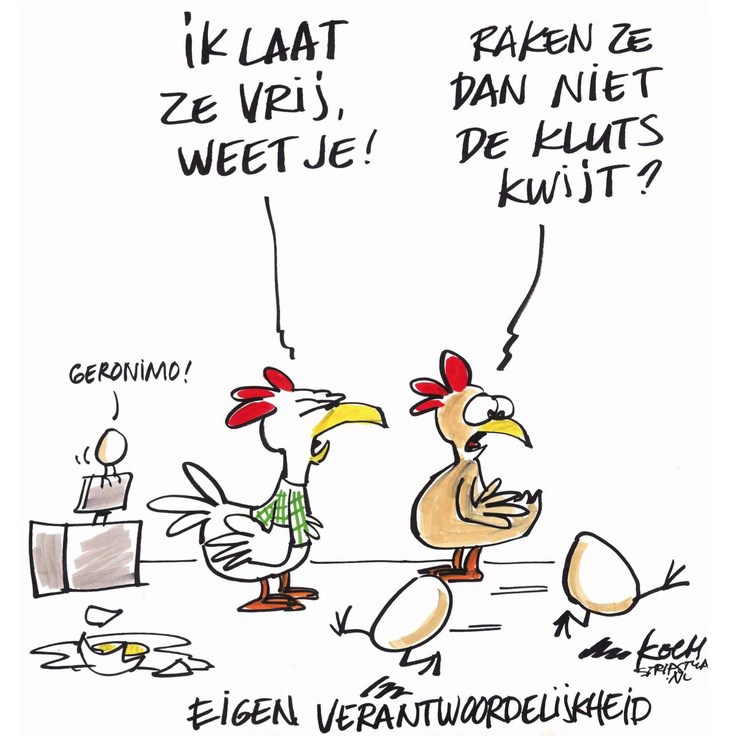 Patiëntenvereniging
Knelpunt met vereisten inhoud behandeling
Trainingsprincipes versus haalbaarheid praktijk

Waarschuwde voor te grote belasting ouders

Ondanks aanpassing geen toename aanmeldingen

Representatief voor merendeel ouders?
Andere ontwikkelingen en observaties
Eigen ervaringen ander onderzoek
Rol lokale onderzoekscommissies 
Wisselende aanpak per centrum
Doen deel werk METC over
Extra werk en vertragend voor onderzoekers 
Nieuwe brieven, soms eis tot aanpassing studieopzet

Strategisch of ander belang centrum om niet mee te doen (eigen onderzoek)
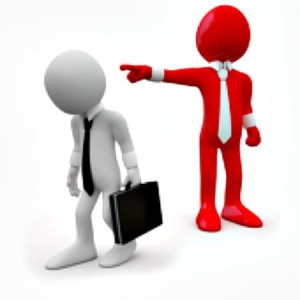 Eigen ervaringen ander onderzoek
Onvoldoende tijd/vergoeding voor scholing behandelaren en testassistenten

Geen accreditatie voor scholing behandelaren

Zorgverzekeraars nemen niet deel 
Doelmatigheidsonderzoek
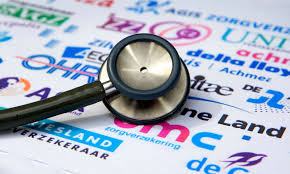 Eigen ervaringen onderzoekaanvragen
Wisselende kwaliteit
Methodologie (design, power, uitkomstmaat etc.)
Relevantie (reeds beantwoorde onderzoeksvraag) 

Grote concurrentie m.a.g. veel verlies aan kostbare tijd van onderzoekers/clinici
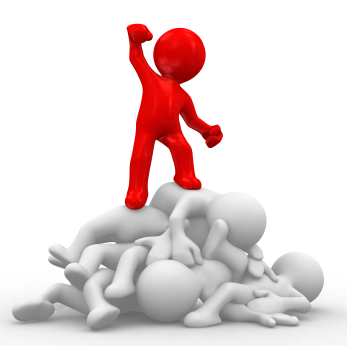 Eigen ervaringen onderzoekaanvragen
Regelmatig geen/onvoldoende feedback van fondsen over aanvragen

Kennis van referenten/toewijzingscommissies
M.n. onvoldoende kennis nieuwe designs
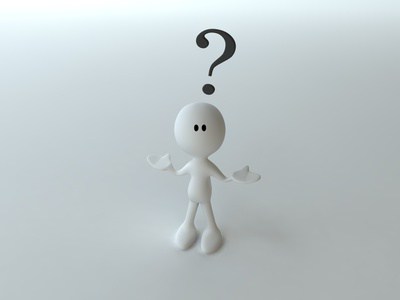 Kinderrevalidatie
Slechts één HL-Kinderrevalidatiegeneeskunde!
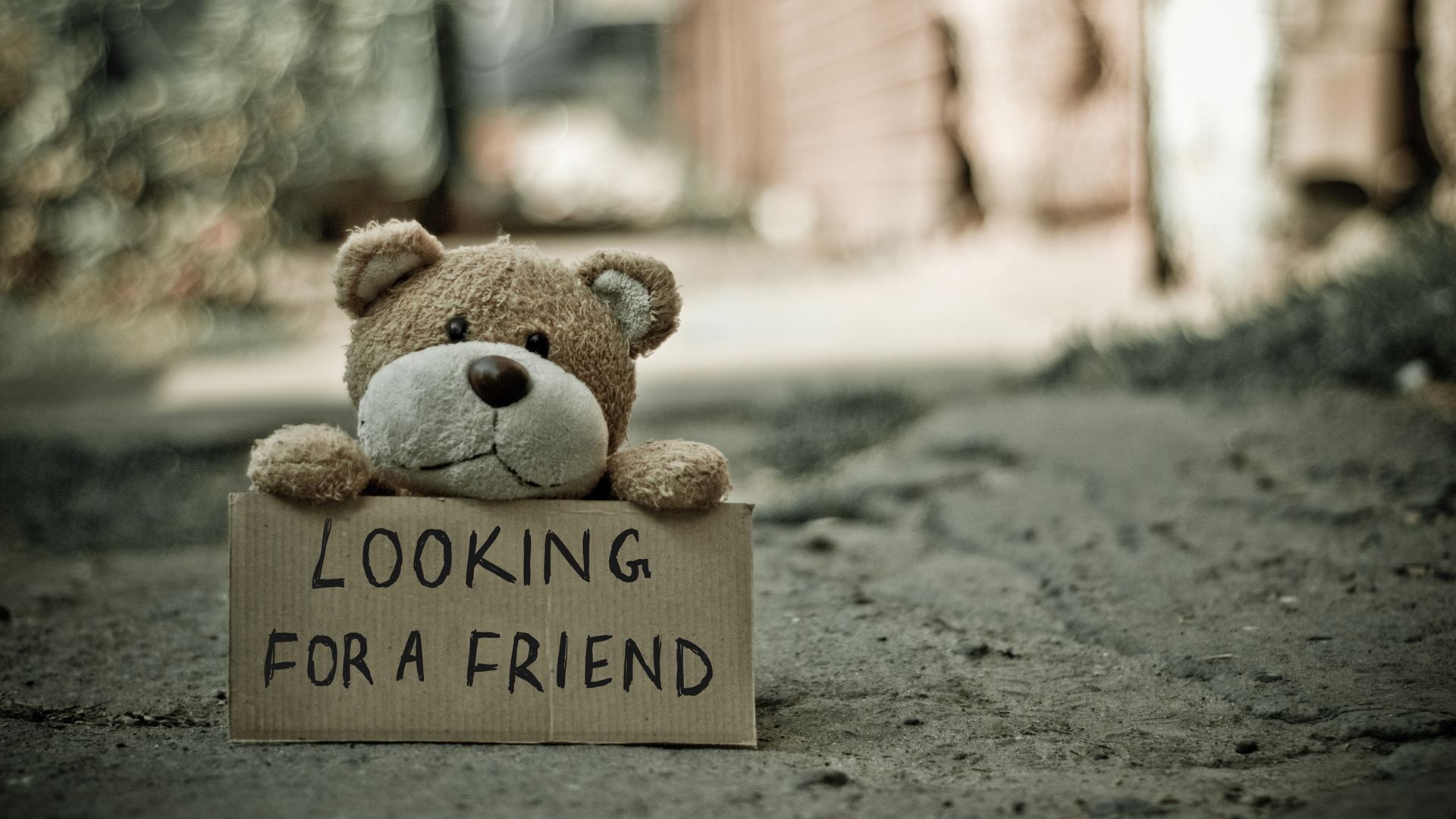 [Speaker Notes: NTR 2016; 130-133.]
VRA-kennisagenda
Analyse van voor de revalidatiegeneeskunde relevante richtlijnen
Raadpleging van leden van de VRA
Raadpleging van voor de revalidatiegeneeskunde relevante patiëntenverenigingen
Raadpleging van overige belanghebbende partijen (zoals huisartsen en zorgverzekeraars)
Proces
644 hiaten, reductie tot 149 
44 revalidatieartsen, 5 onderzoekers en 14 overige belanghebbenden (11 patiëntvertegenwoordigers)
Bespreking in twee ronden 
Stemming over 37 hiaten
Definitieve besluitvorming in werkgroep (n=10)
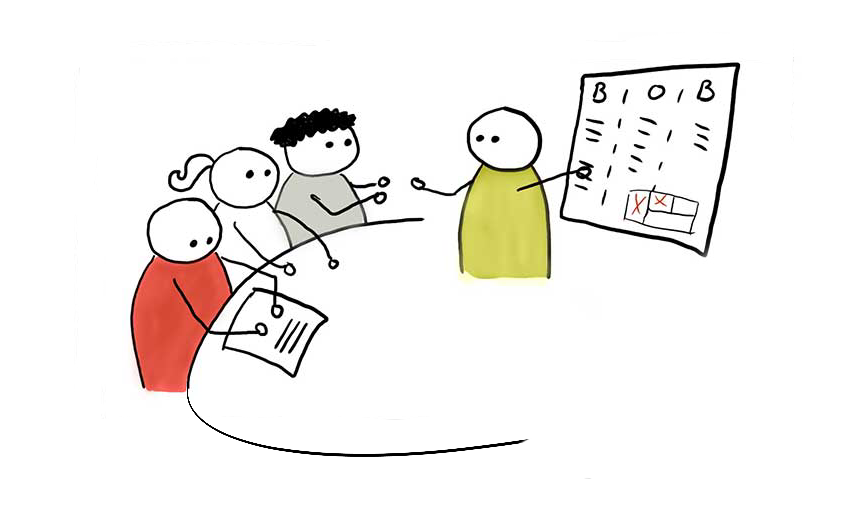 Prioriteiten voor kinderen
Wat is de (kosten)-effectiviteit op korte en lange termijn van gestructureerde functionele therapie op het lopen/ zich verplaatsen en op participatie van kinderen met CP in vergelijking met gebruikelijke zorg?
Prioriteiten voor kinderen
Wat is een goede, eenvoudige uitkomstmaat voor het bepalen van de effectiviteit van een fysiek trainingsprogramma bij volwassenen en kinderen met een neuromusculaire aandoening in vergelijking met reguliere inspanningstesten?
Potentiële zwakheden
Hiaten onvoldoende up-to-date:
Richtlijnen lopen achter bij evidence

Onvoldoende sturing op basis van frequentie aanbod

Besluitvorming sterk gedreven door de achtergrond van de aanwezigen 
Ondervertegenwoordiging Kinderrevalidatie
Ontbreken expertise in deel proces 
Experts konden onvoldoende bijsturen
Hoe nu verder?
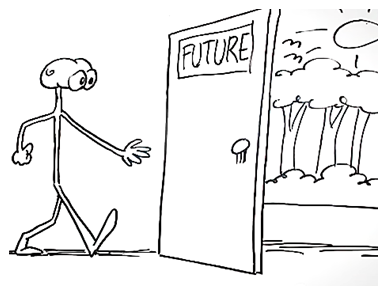 Vragen die fondsen zich moeten stellen
Toewijzingscommissie voldoende toegerust?
Relevantie
Impact
Interpretatie referenten commentaar

Transparante criteria en weging systematiek?

Proactief of passieve houding t.a.v. onderzoeksvragen?
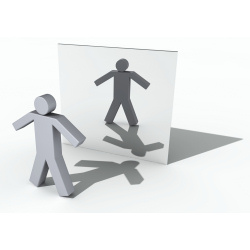 Leer van anderen
Ontmoedig zelfstandig onderzoek in instellingen met relatief onvoldoende infrastructuur voor state-of-art wetenschappelijk onderzoek

Financier alleen kennisagenda vragen
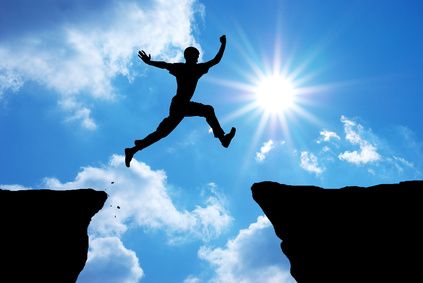 Advies
VRA-werkgroepen + academische groepen stellen top 2 onderzoeksprioriteit vast

Fondsen en verzekeraars participeren en committeren zich hier nadrukkelijk aan
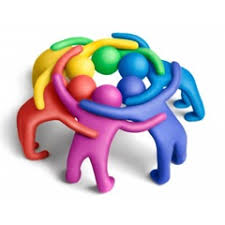 Advies
Kennisagenda patiëntverenigingen (b.v. BOSK) worden nadrukkelijk betrokken

Stel gezamenlijk Top 3 overkoepelende thema vast
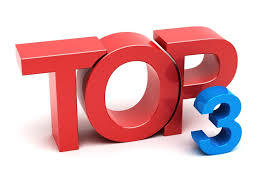 Formaliseer onderzoeksnetwerken
Representatief voor de revalidatiegeneeskundige praktijk met academische centra, revalidatiecentra en perifere ziekenhuizen 

Spreek af wie coördinatie doet
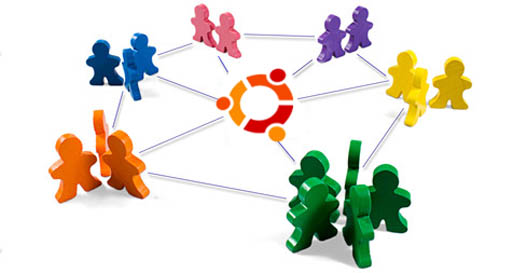 Formaliseer onderzoeksnetwerken
Gezamenlijk verantwoordelijk uitvoeren kennisagenda
Ontwerp van studievoorstel
Uitvoering van onderzoeksplan
Verplichte deelname aan andermans onderzoek
Implementatie van resultaten (versneld)
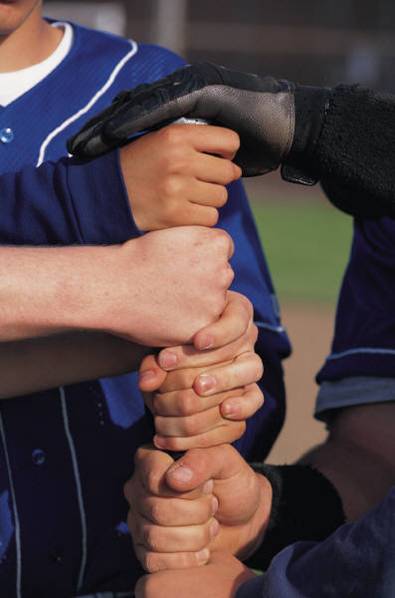 Tijd voor ACTIE!
Start project groep voor vorming netwerk

Lobby voor bijeenkomst met RN, VRA, financiers, patiëntvertegenwoordigers, academische en ander onderzoeksgroepen, zorgverzekeraars, en bedrijven met als voorbeeld REGMED XB
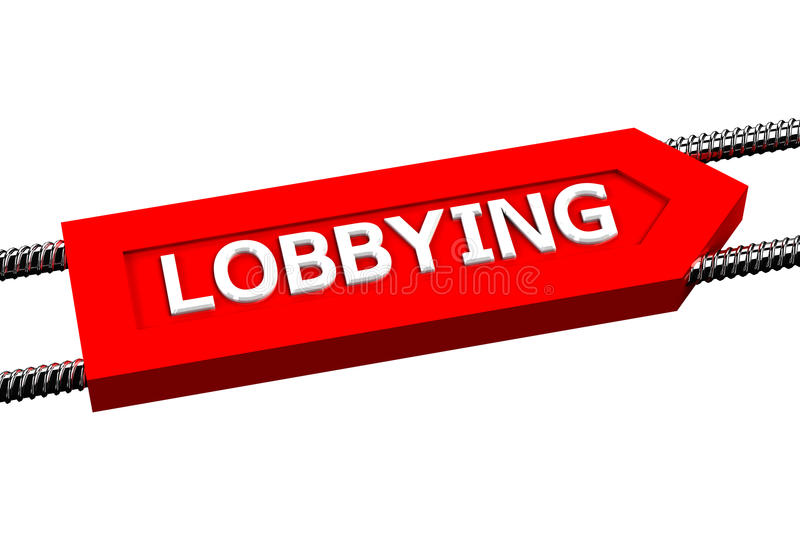 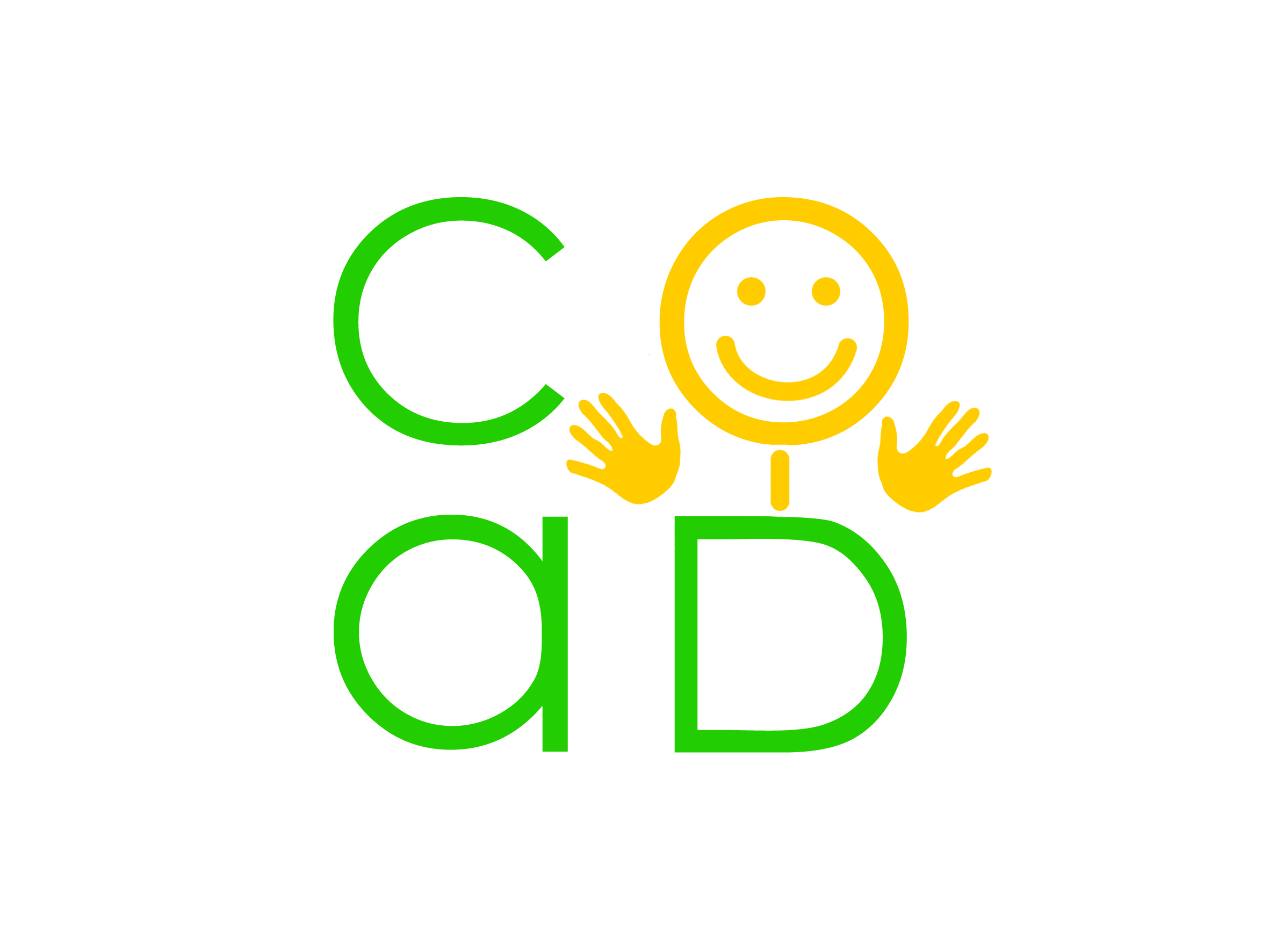 Bedankt!!
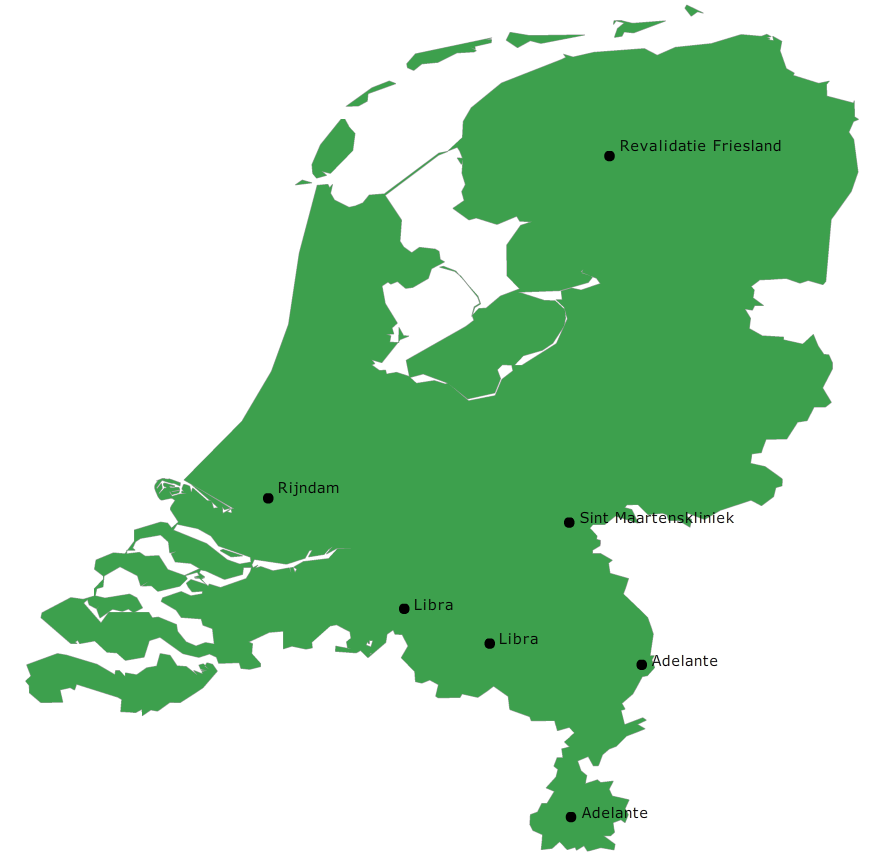 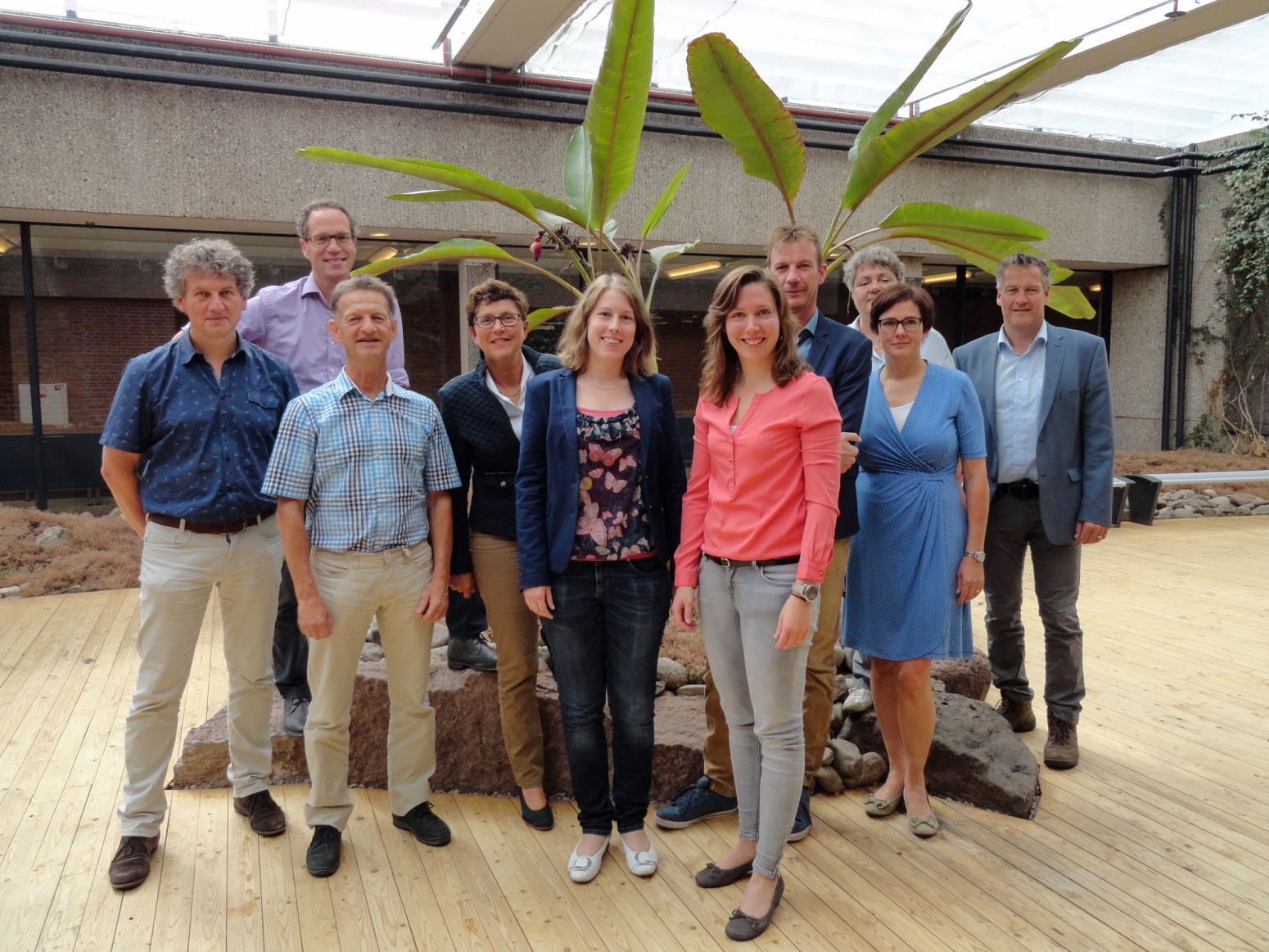